Web Formalism, Susy Interfaces, and their uses
Brandeis, March 6, 2015
Gregory Moore, Rutgers University
collaboration with  
Davide Gaiotto  &  Edward Witten
draft is ``nearly finished’’…
[Speaker Notes: Quote what John Adams said about it: "You know how it is when someone asks you to ride in a terrific sports car, and then you wish you hadn't?"]
Much ``written’’ material is available:
Several talks on my homepage.
http://www.physics.rutgers.edu/~gmoore/FloridaLectures2.pdf
Davide Gaiotto: Seminar at Perimeter, Fall 2013: ``Algebraic structures in massive (2,2) theories,’’
in the Perimeter online archive of talks.
Davide Gaiotto: ``BPS webs and 
Landau-Ginzburg theories,’’  
Talk at String-Math 2014. On the web.
Three Motivations
IR sector of massive 1+1 QFT with N =(2,2) SUSY
2. Knot homology.
3. Spectral networks & categorification of 2d/4d wall-crossing formula [Gaiotto-Moore-Neitzke].
(A unification of the Cecotti-Vafa and Kontsevich-Soibelman formulae.)
Summary of Results - 1
Result: When we take into account the BPS states there is an extremely rich mathematical structure.
We develop a formalism
– the ``web-based formalism’’ –
that shows:
Results - 2
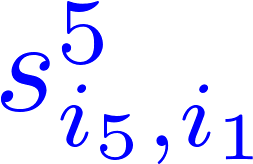 BPS states have ``interaction amplitudes’’ governed by an L Maurer-Cartan equation.
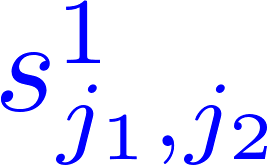 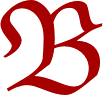 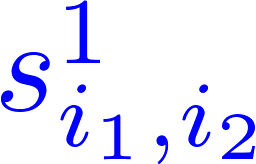 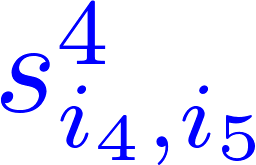 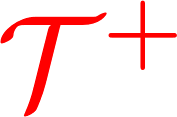 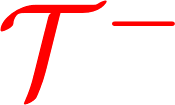 There is an A category of branes, with amplitudes for emission of BPS particles from the boundary governed by solutions to the A  MC equation.
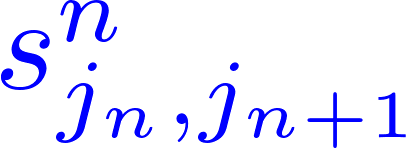 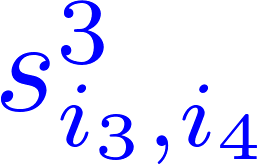 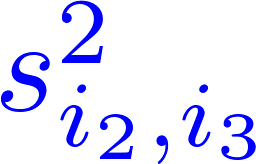 If we have a pair of theories then we can construct supersymmetric interfaces between the theories.
[Speaker Notes: Now, I realize that the use of such language is socially inappropriate in the present social situation  …]
Results - 3
Interfaces can be composed, hence interfaces define A functors between Brane categories.
Theories and their interfaces form an A 2-category.
Given a continuous family of theories 
(e.g. a continuous family of LG superpotentials) 
we show how to construct a ``flat parallel transport’’ 
of Brane categories.
The parallel transport of Brane categories is constructed using interfaces.
The flatness of this connection implies, and is a categorification of, the 2d wall-crossing formula.
[Speaker Notes: Now, I realize that the use of such language is socially inappropriate in the present social situation  …]
Outline
Introduction, Motivation, & Results
A tiny bit of background: Landau-Ginzburg models
Webs and their representations: Defining a Theory
Half-plane webs & Branes:  A  Categories
Interfaces & Parallel Transport of Brane Categories
Potential application to knot homology
Summary & Outlook
7
Basic Example: LG Models
(X,):   Kähler manifold.
W: X  C      A holomorphic Morse function
To this data we assign a 1+1 dimensional QFT
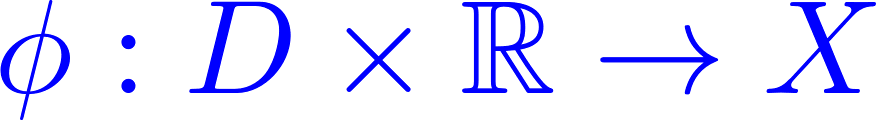 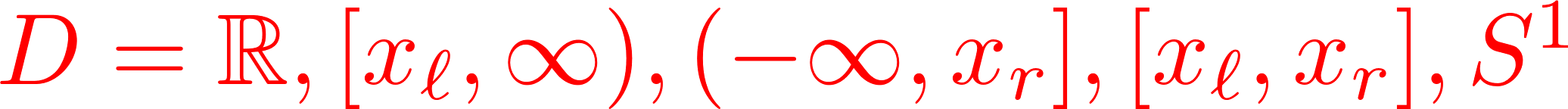 Morse Theory
M is an infinite-dimensional Kahler manifold.
Morse function:
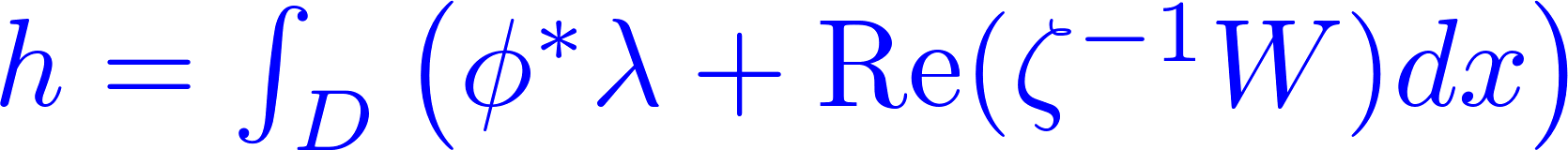 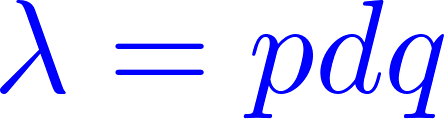 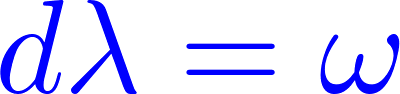 Morse Theory -2/2
MSW complex:
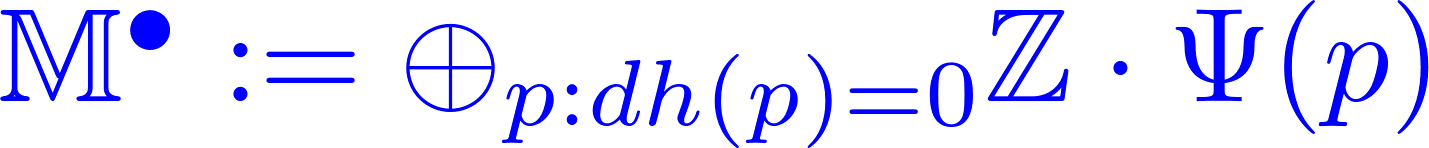 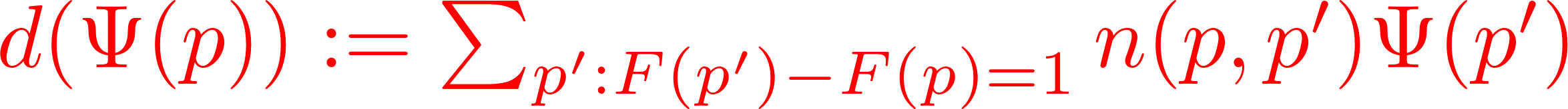 n(p,p’) counts ``rigid instantons’’  -
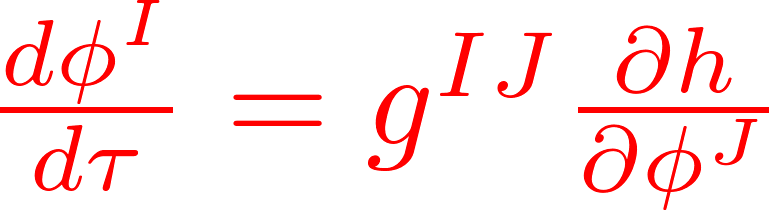 Count instantons with zero reduced moduli:  d2=0 thanks to broken flows at ends.
Space of SQM groundstates (BPS states) is the cohomology.
Morse Theory FlowsIn Our Example
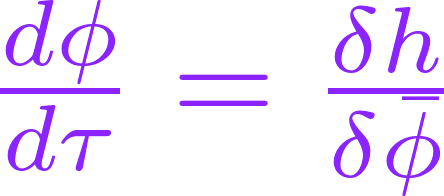 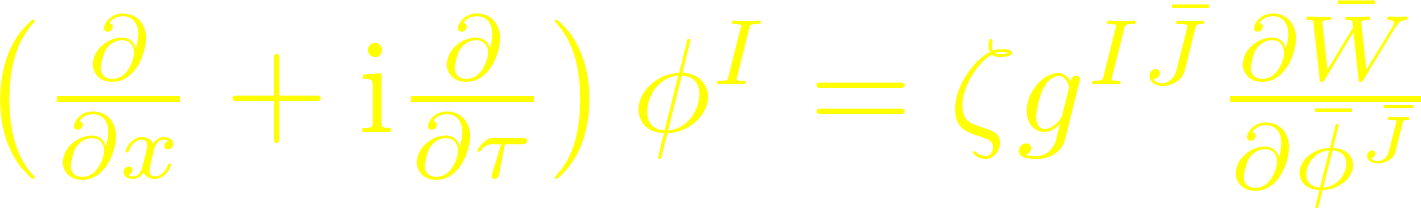 We call this the -instanton equation
Time-independent:   -soliton equation:
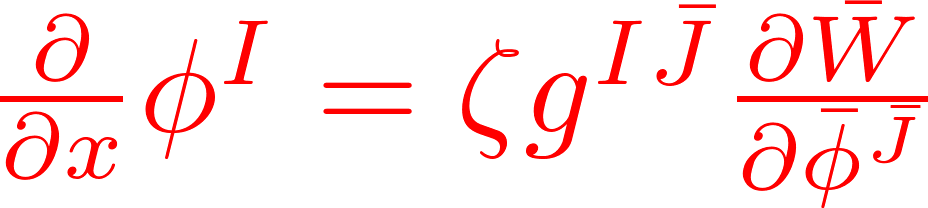 Solitons For D=R
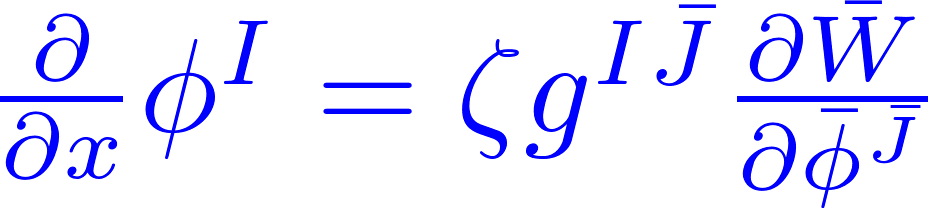 Label set of vacua:
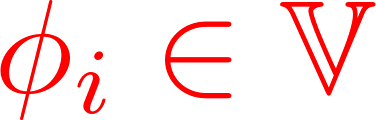 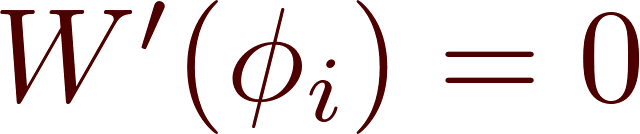 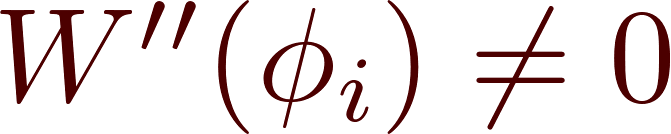 Outline
Introduction, Motivation, & Results
A tiny bit of background: Landau-Ginzburg models
Webs and their representations: Defining a Theory
Half-plane webs & Branes:  A  Categories
Interfaces & Parallel Transport of Brane Categories
Potential application to knot homology
Summary & Outlook
13
Definition of a Plane Web
We now give a  purely mathematical construction.
It is motivated from LG  field theory.
Vacuum data:
1.   A finite set of ``vacua’’:
2. A set of weights
Definition: A  plane web is a graph in R2, together with a coloring of faces by vacua (so that across edges labels differ) and if an edge is oriented so that i is on the left and j on the right then the edge is parallel to zij = zi – zj .
Deformation Type
Equivalence under translation and stretching (but not rotating) of edges subject to slope constraints defines deformation type.
Cyclic Fans of Vacua
The clockwise-ordered vacua at some vertex of 
some web form a ``cyclic fan of vacua’’
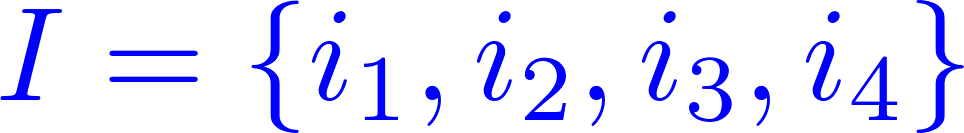 Definition: A cyclic fan of vacua is a cyclically-ordered set
are ordered clockwise
so that the rays
Fans at vertices and at 
For a web w there are two kinds of cyclic fans we should consider:
Local fan of vacua at a vertex v:
Fan of vacua  :
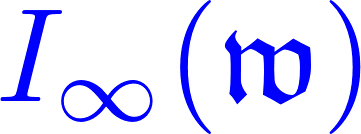 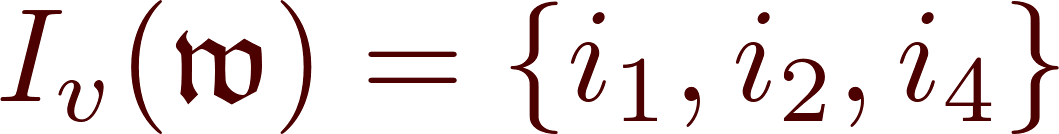 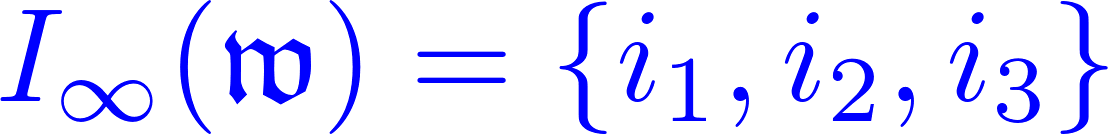 Convolution of Webs
Definition: Suppose w and w’  are two plane webs and 
v  V(w)  such that
The convolution of w and w’ , denoted  w *v w’  is the deformation type where we glue in a copy of w’  into a small disk cut out around v.
The Web Ring
Free abelian group generated by oriented deformation types of plane webs.
``oriented’’:  Choose an orientation o(w) of Dred(w)
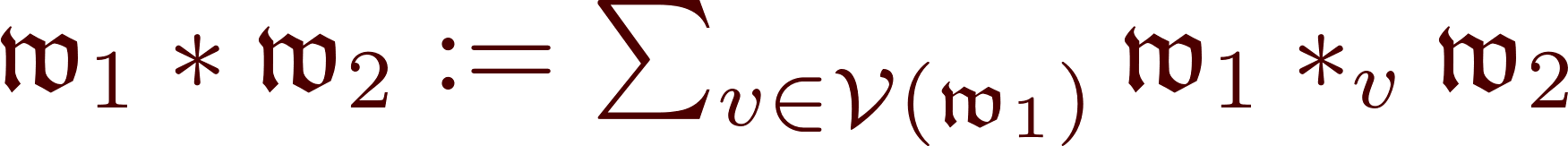 Rigid  &  Taut Webs
A rigid web has d(w) = 0. 
It has one  vertex:
A taut web has d(w) = 1:
The taut element
Definition: The taut element t is the sum of all taut webs with standard orientation
Theorem:
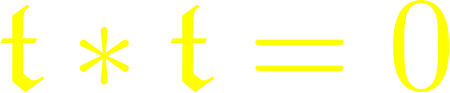 Proof: The terms can be arranged so that there is a cancellation of pairs:
Representing two ends of a moduli space of webs
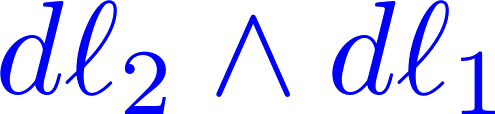 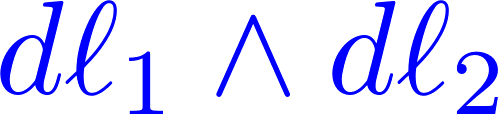 Web Representations
Definition: A representation of webs is
a.) A choice of Z-graded Z-module Rij for every ordered pair ij of distinct vacua.
b.) A symmetric degree = -1 
perfect pairing
Representation of a vertex
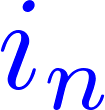 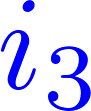 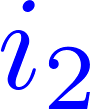 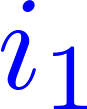 Vectors in RI are called ``interior vectors’’
Web Rep & Contraction
Given a rep of webs and a deformation type w  we define the representation of w :
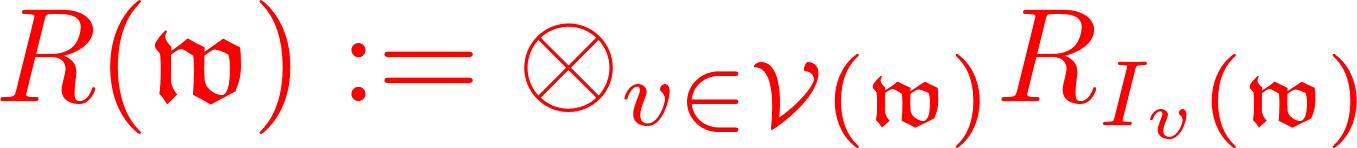 There is a natural contraction operator:
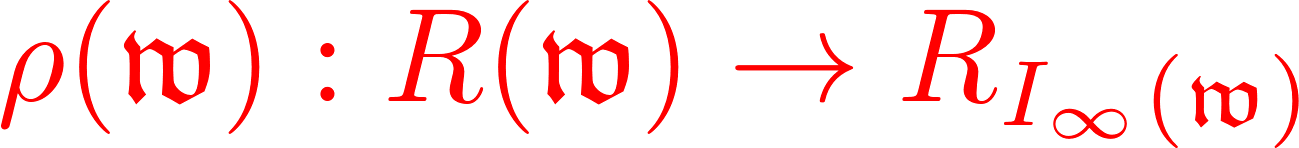 by applying the contraction K to the pairs Rij and Rji on each internal edge:
Extension to Tensor Algebra
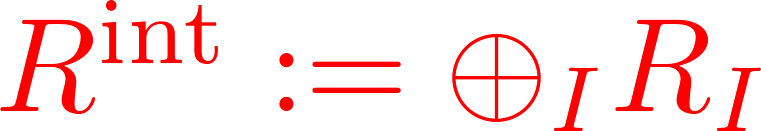 Rep of all vertices.
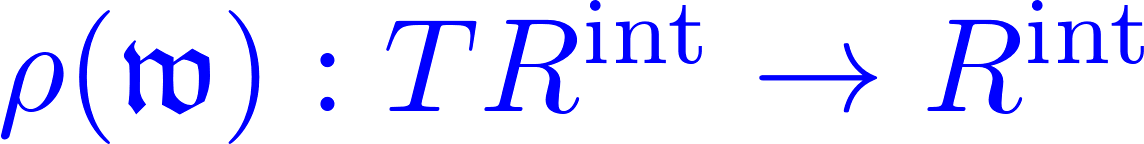 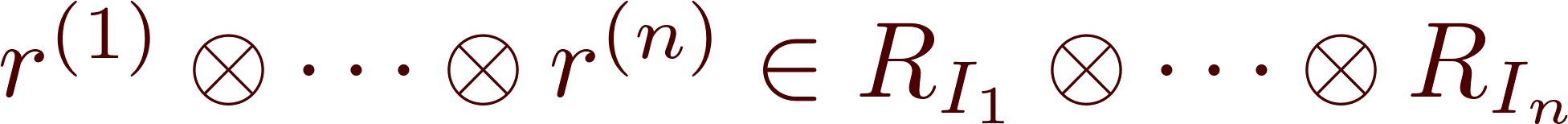 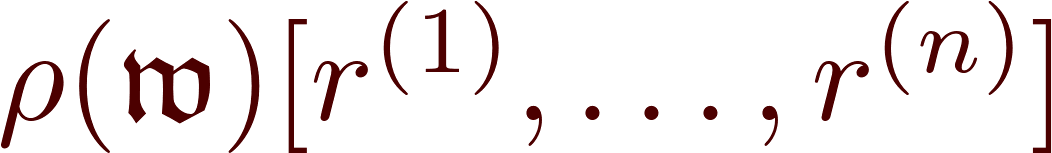 vanishes, unless
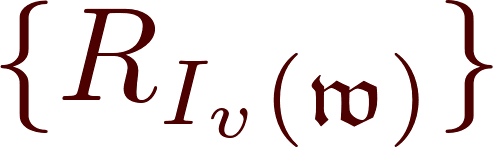 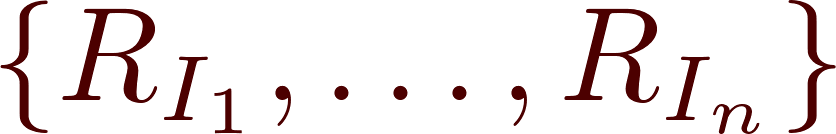 Example
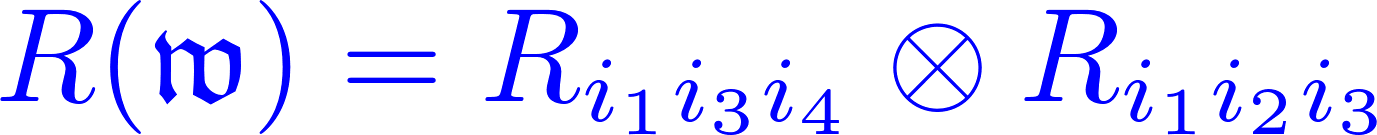 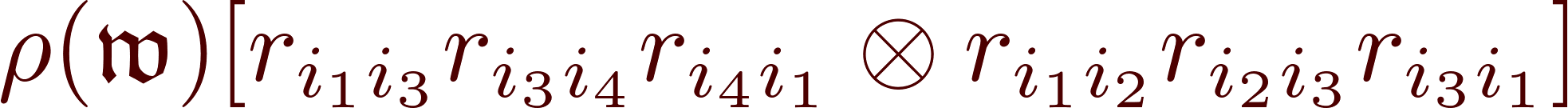 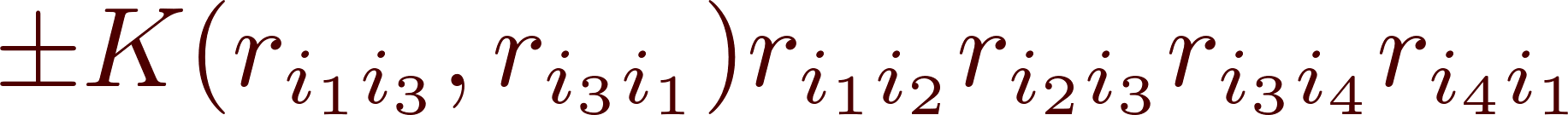 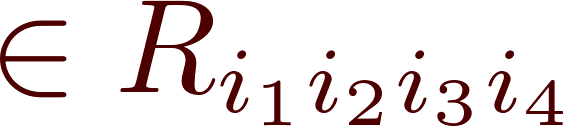 L -algebras
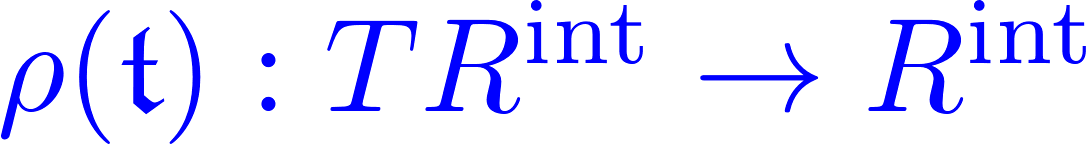 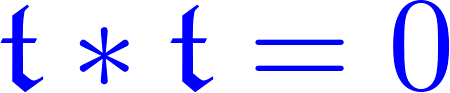 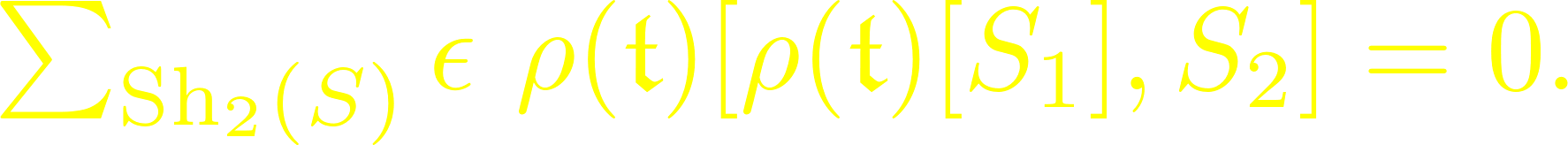 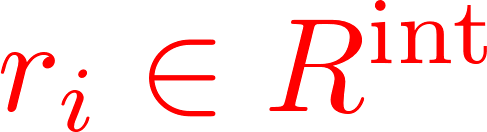 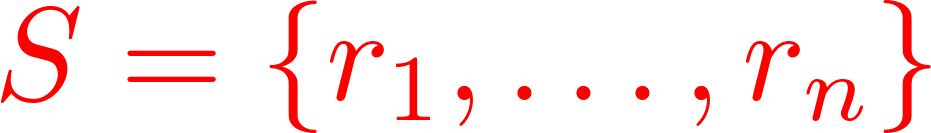 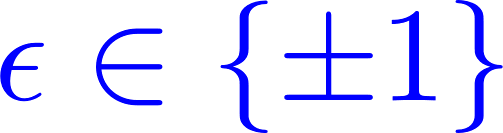 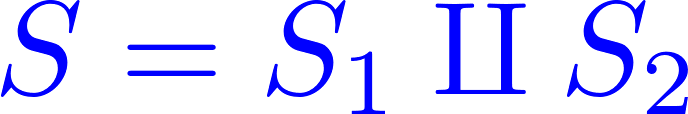 L  and A Algebras
If A  is a Z-graded module then an -algebra structure is a series of multiplications:
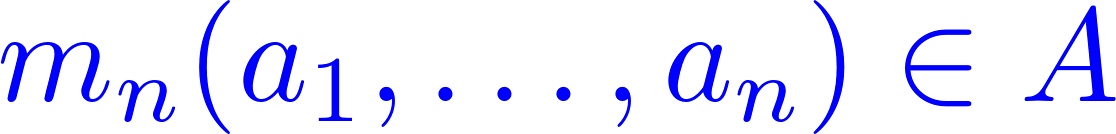 Which satisfy quadratic relations:
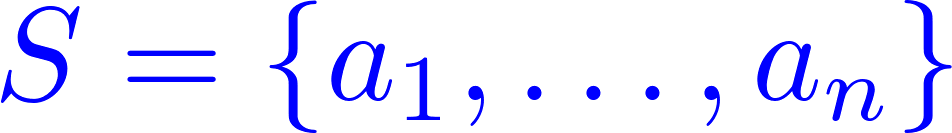 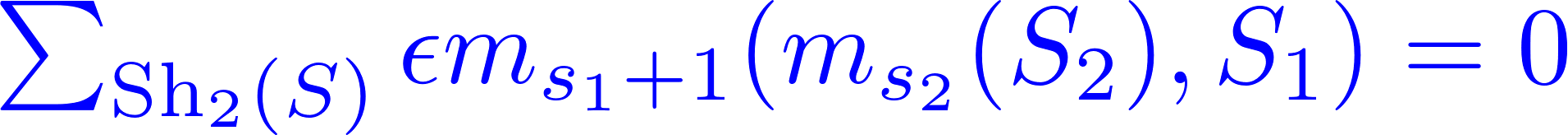 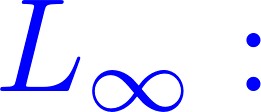 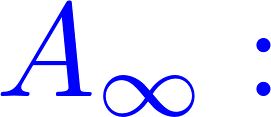 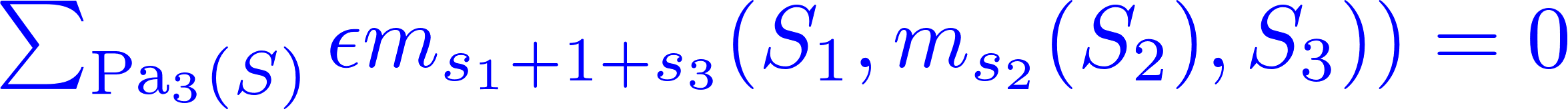 The Interior Amplitude
Sum over cyclic fans:
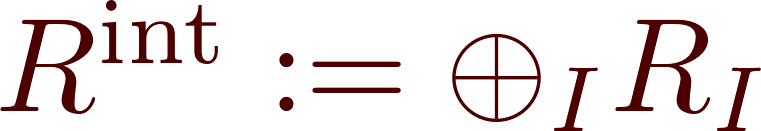 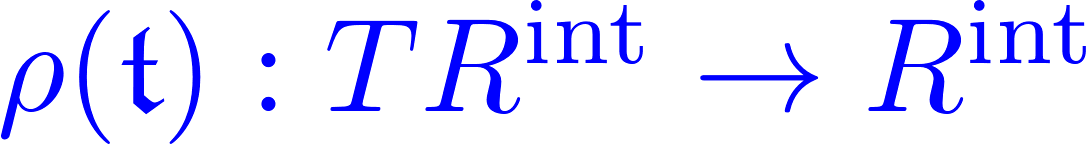 Interior amplitude:
Satisfies the L 
``Maurer-Cartan equation’’
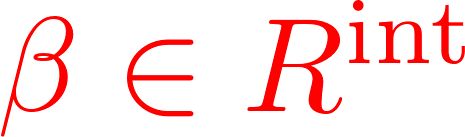 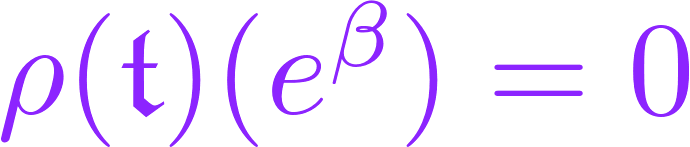 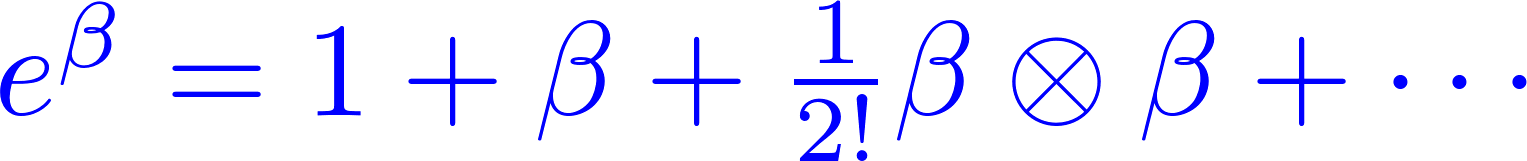 ``Interaction amplitudes for solitons’’
Definition of a Theory
By a Theory we mean a collection of data
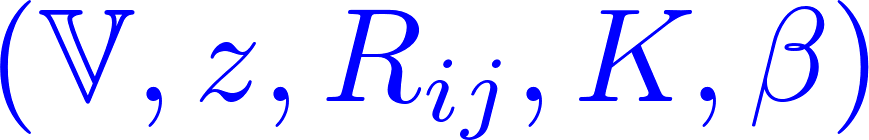 ``Physics Theorem’’
The LG model based on (X,W) 
defines a Theory in the above sense.
In particular, the interior amplitudes I defined 
by counting the number of solutions of the 
-instanton equation with no reduced moduli define solutions to the L Maurer-Cartan equation.
Outline
Introduction, Motivation, & Results
A tiny bit of background: Landau-Ginzburg models
Webs and their representations: Defining a Theory
Half-plane webs & Branes:  A  Categories
Interfaces & Parallel Transport of Brane Categories
Potential application to knot homology
Summary & Outlook
36
Half-Plane Webs
Same as plane webs, but they sit in a half-plane  H.
Some vertices (but no edges) are allowed on the boundary.
Interior vertices
time-ordered boundary vertices.
deformation type, reduced moduli space, etc. ….
Rigid Half-Plane Webs
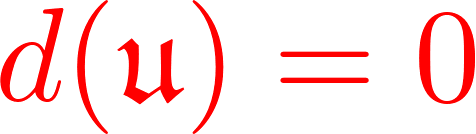 Taut Half-Plane Webs
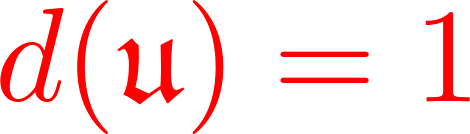 Half-Plane fans
A half-plane fan is the 
ordered set of vacua
at a boundary vertex.
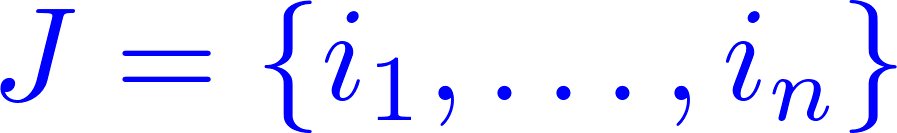 Successive 
vacuum weights:
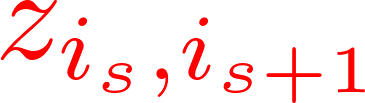 are ordered clockwise and in the half-plane:
Convolutions for Half-Plane  Webs
We can now introduce a convolution at boundary vertices:
Local half-plane fan at a boundary vertex v:
Half-plane fan at infinity:
Free abelian group generated by oriented def. types of half-plane webs
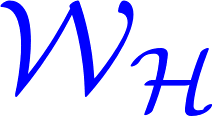 There are now two convolutions:
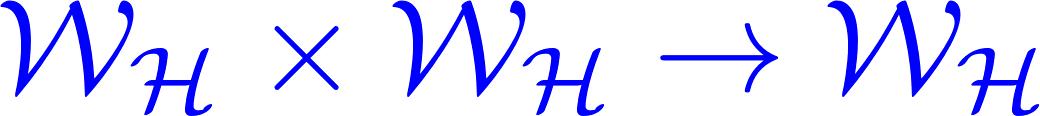 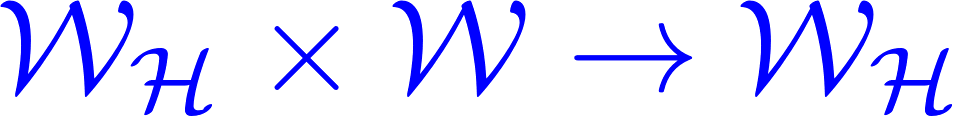 Convolution Theorem
Define the half-plane 
taut element:
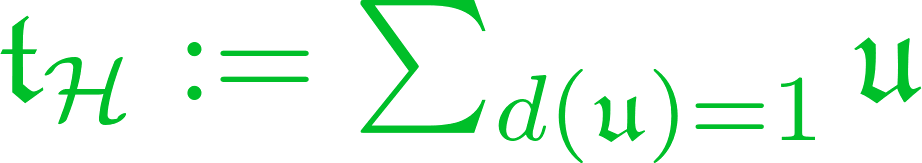 Theorem:
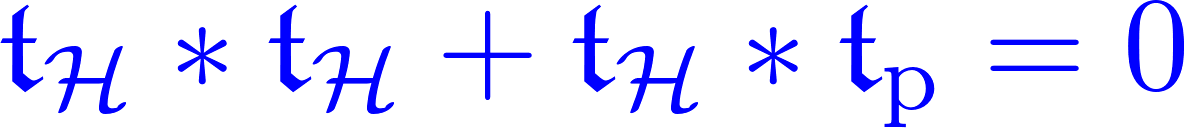 Proof: A sliding half-plane web can degenerate 
(in real codimension one)  in two ways: Interior edges can collapse onto an interior vertex, or boundary edges can collapse onto a boundary vertex.
Half-Plane Contractions
A rep of a half-plane fan:
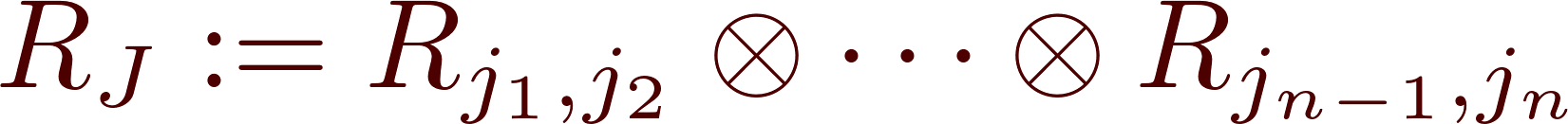 (u) now contracts R(u):
The A Category of Thimbles
(For H   =  the positive half-plane )
Objects:  i  V.
Morphisms:
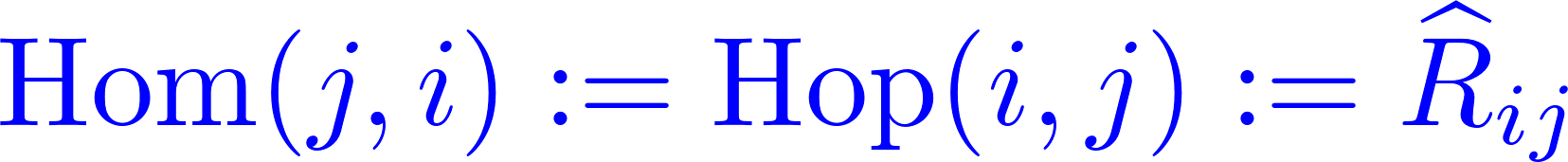 Suppose V = {1, …, K}.  
Introduce the elementary K x K matrices eij
The morphism spaces are defined in terms of a K x K matrix of  Z-modules:
Categorified Spectrum Generator/Stokes Matrix
The morphism spaces can be defined by a 
Cecotti-Vafa/Kontsevich-Soibelman-like product:
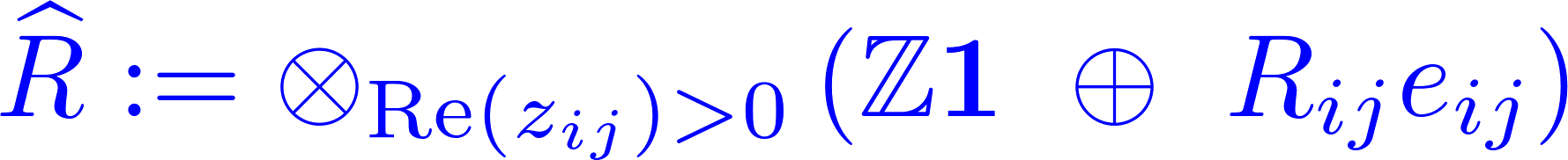 phase ordered!
upper triangular !
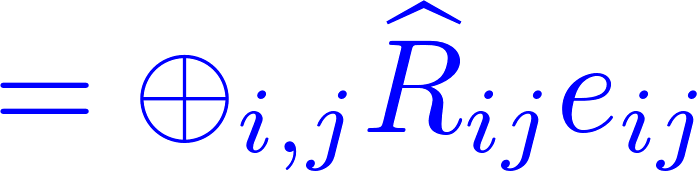 (Taking the index produces the matrix S of Cecotti-Vafa.)
Morphisms of Thimbles
(For H   =  the positive half-plane )
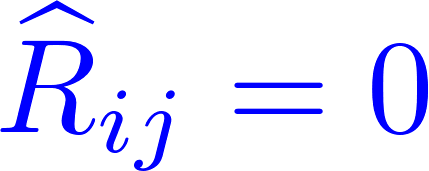 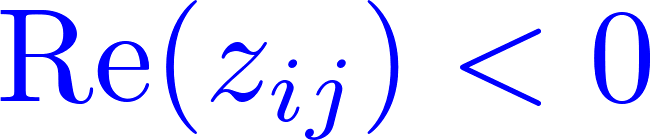 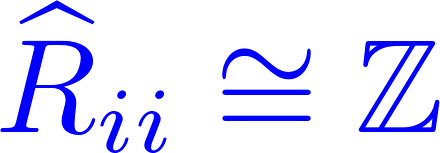 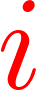 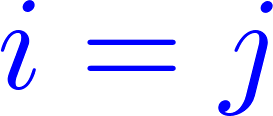 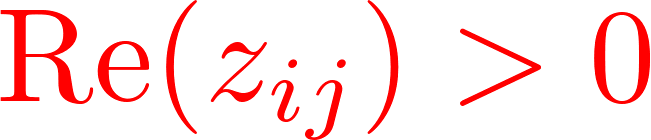 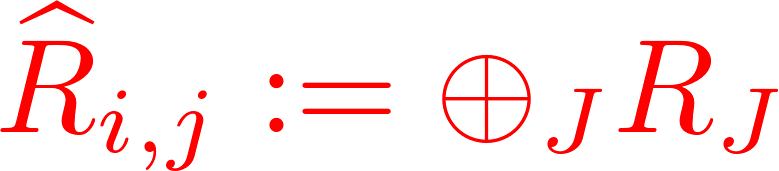 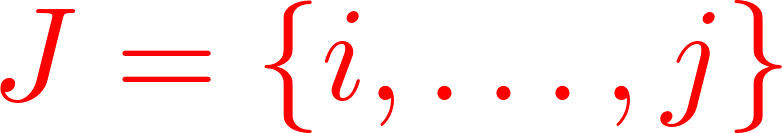 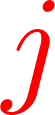 A Multiplication
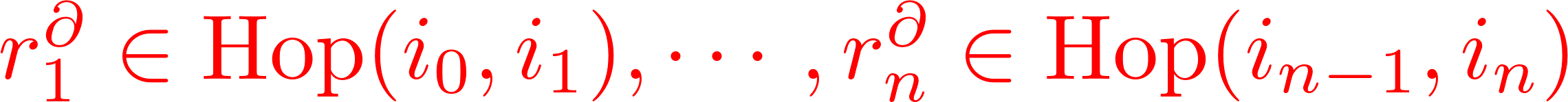 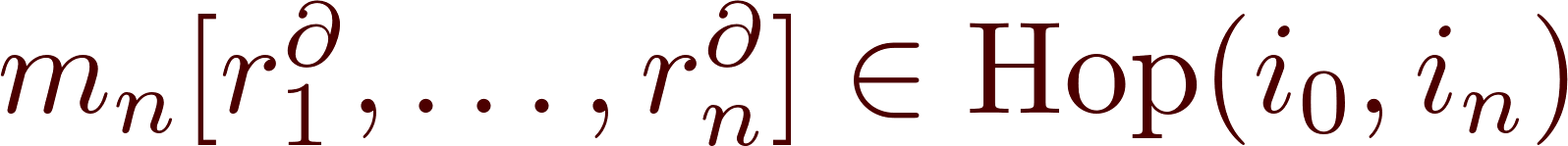 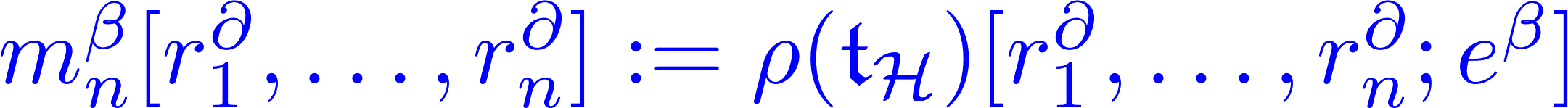 Satisfies the L 
``Maurer-Cartan equation’’
Recall,  
interior amplitude:
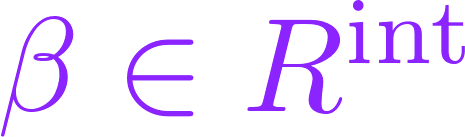 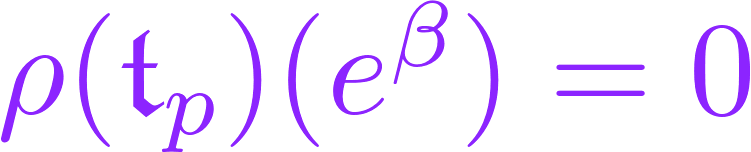 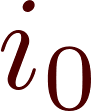 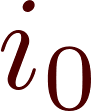 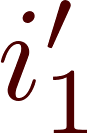 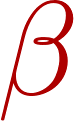 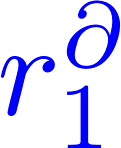 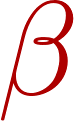 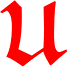 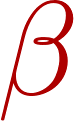 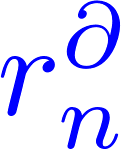 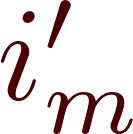 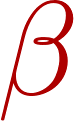 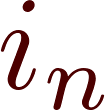 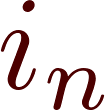 Enhancing with  CP-Factors
Z-graded module
CP-Factors:
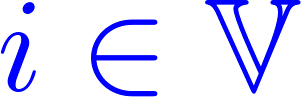 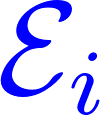 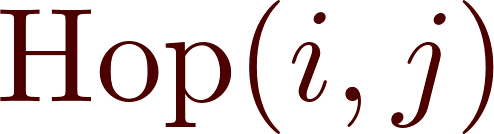 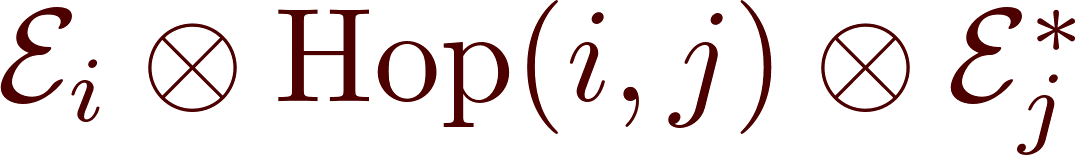 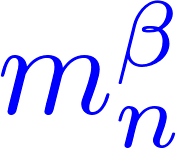 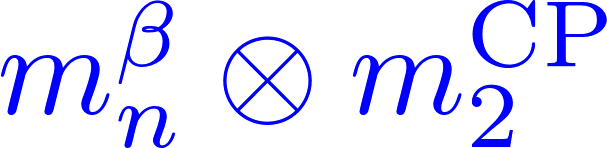 Example: Composition of two morphisms
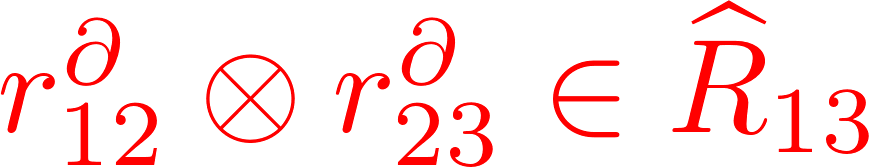 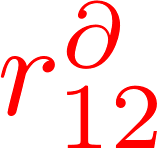 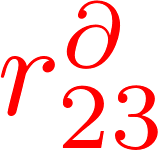 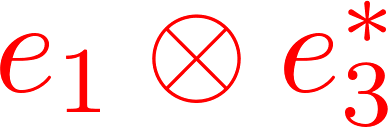 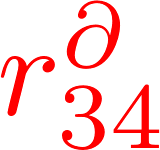 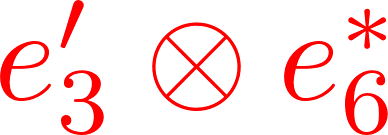 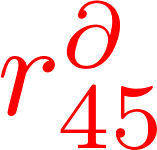 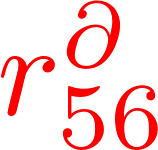 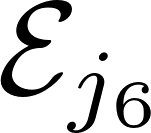 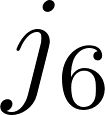 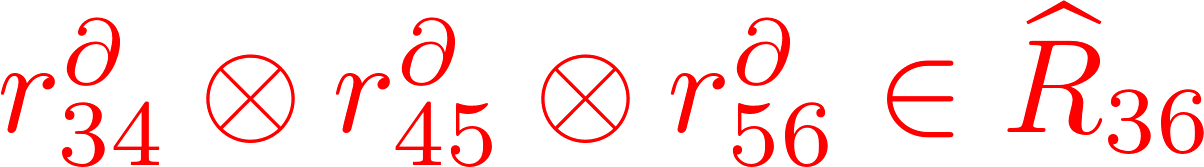 Proof of A Relations
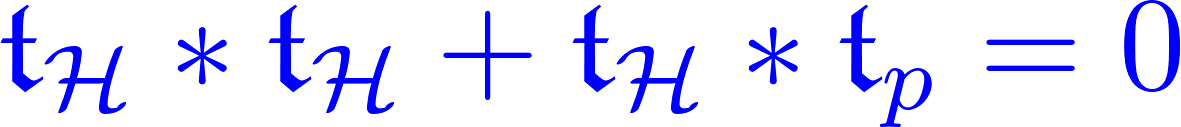 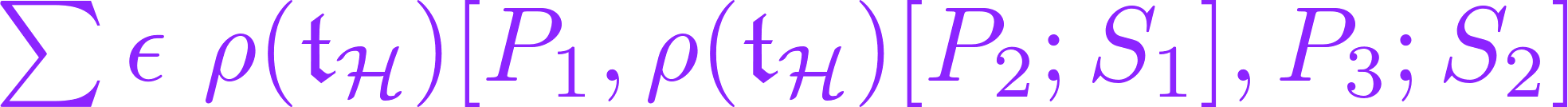 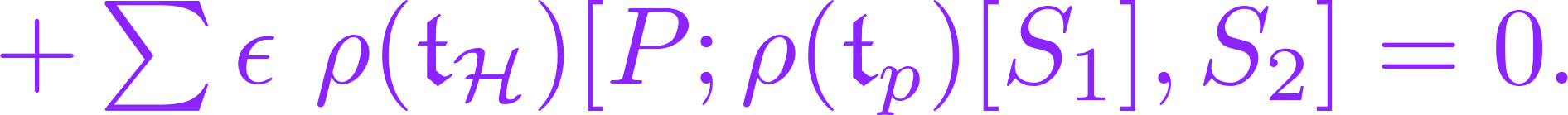 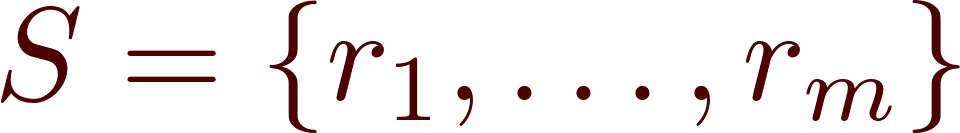 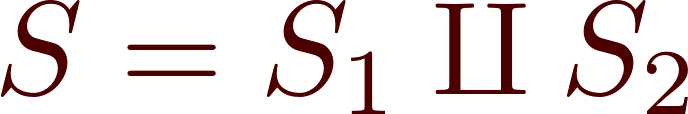 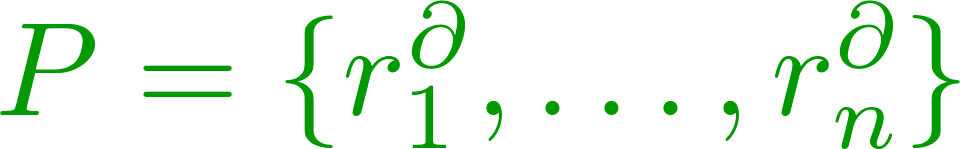 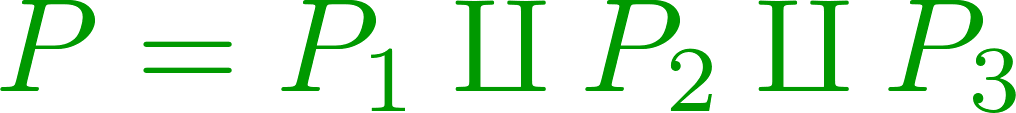 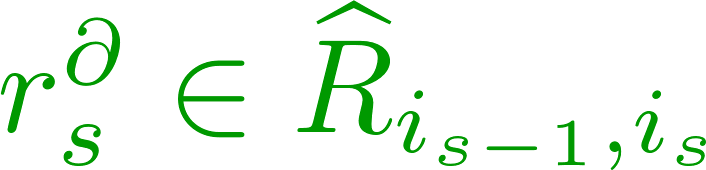 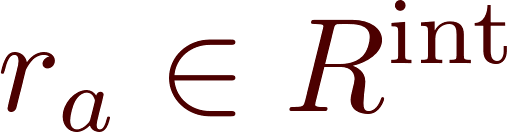 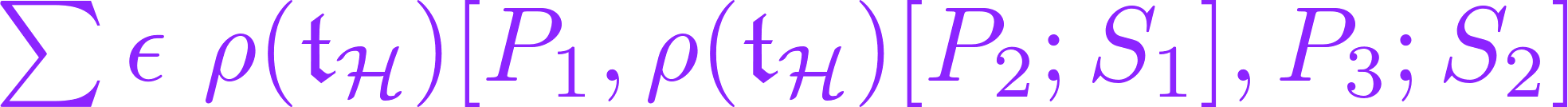 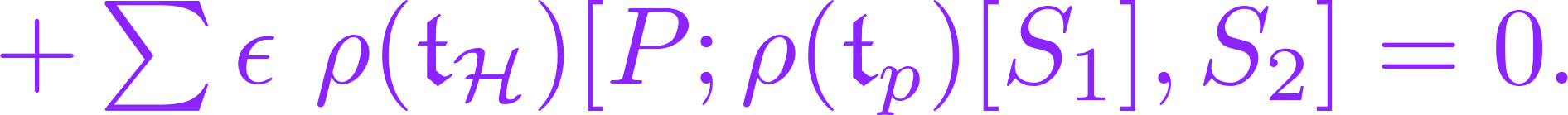 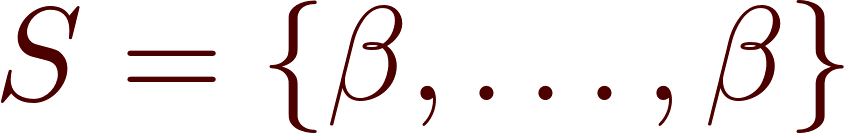 and the second line vanishes.
Hence we obtain the A relations for :
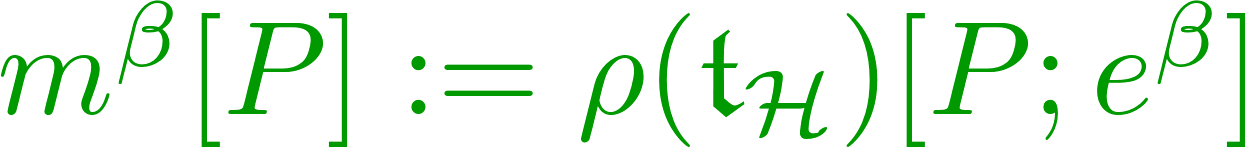 Defining an A category :
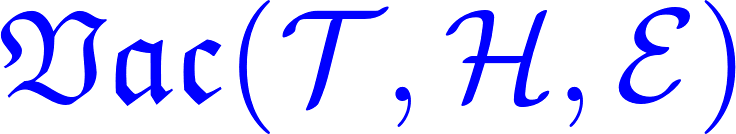 Boundary Amplitudes
A Boundary Amplitude  B   (defining a Brane) is a solution of the A  MC:
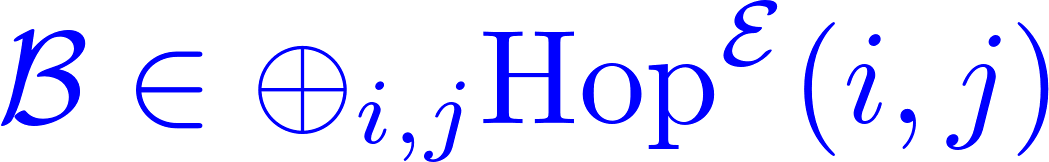 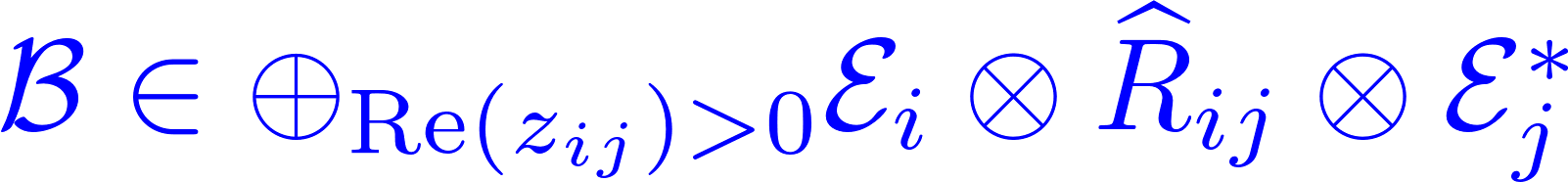 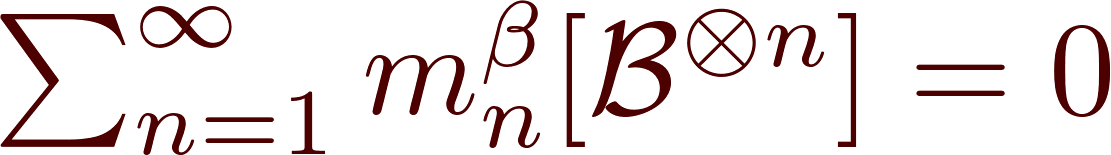 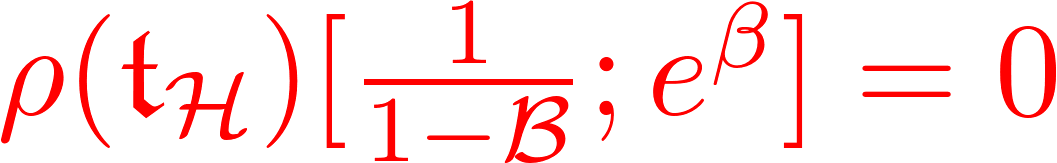 Physical Interpretation
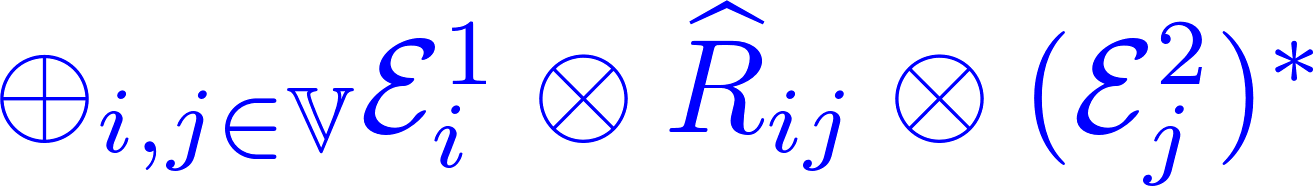 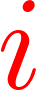 Local boundary-condition-changing operators:
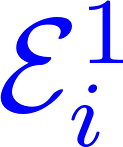 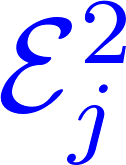 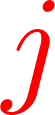 Interpreting A Multiplications:
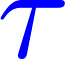 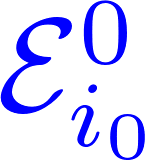 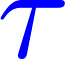 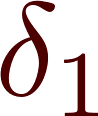 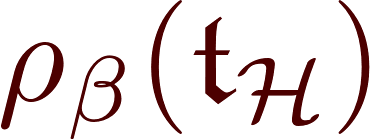 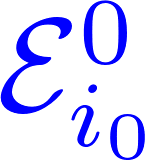 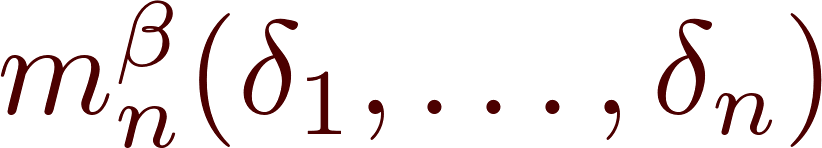 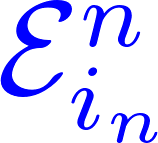 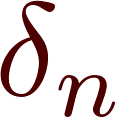 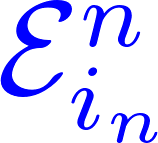 Interpreting MC Equation
The boundary amplitude is a local operator so that if we add B to the boundary action then the brane (bc) is still supersymmetric:
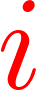 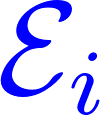 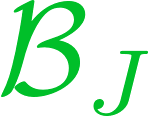 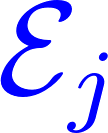 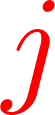 Category of Branes
The Branes themselves are objects in an A category
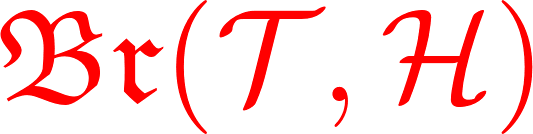 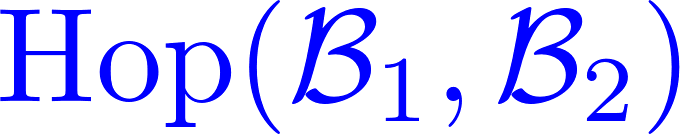 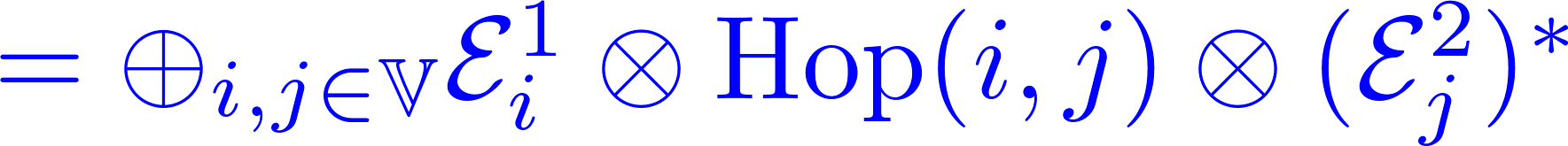 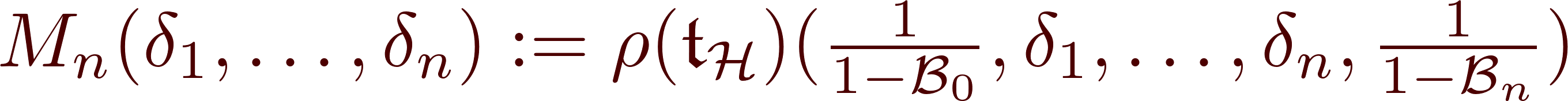 (“Twisted complexes”:  Analog of the derived category.)
General Boundary Condition
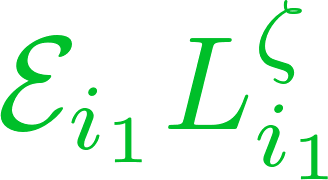 Condense a boundary operator satisfying the  A MC equation.
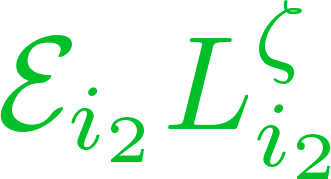 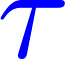 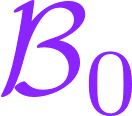 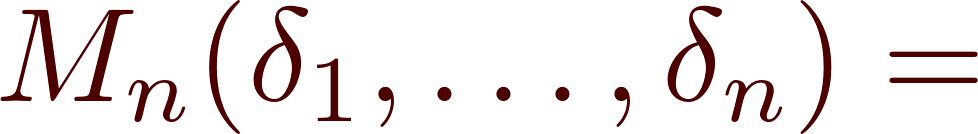 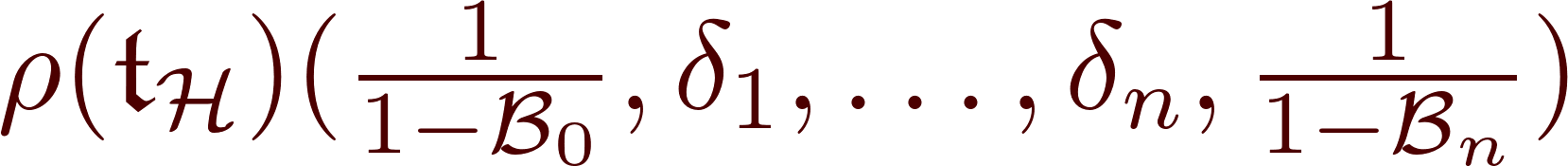 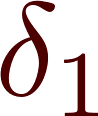 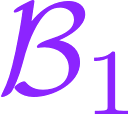 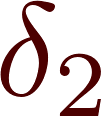 Outline
Introduction, Motivation, & Results
A tiny bit of background: Landau-Ginzburg models
Webs and their representations: Defining a Theory
Half-plane webs & Branes:  A  Categories
Interfaces & Parallel Transport of Brane Categories
Potential application to knot homology
Summary & Outlook
61
Families of Data
Now suppose the data of a Theory varies continuously with space:
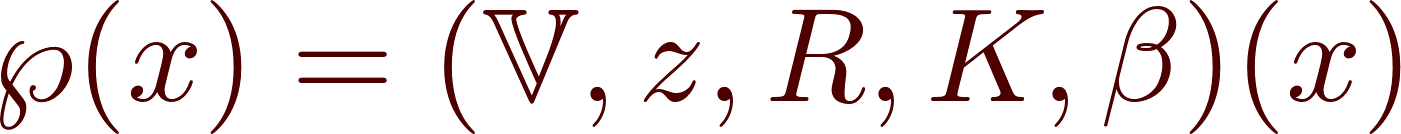 We have an interface or Janus between the theories 
at xin  and xout.
?? How does the Brane category change??
We wish to define a ``flat parallel transport’’ of 
Brane categories. The key will be to develop a theory 
of supersymmetric interfaces.
Interface webs & amplitudes
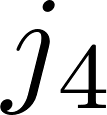 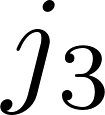 Given  data
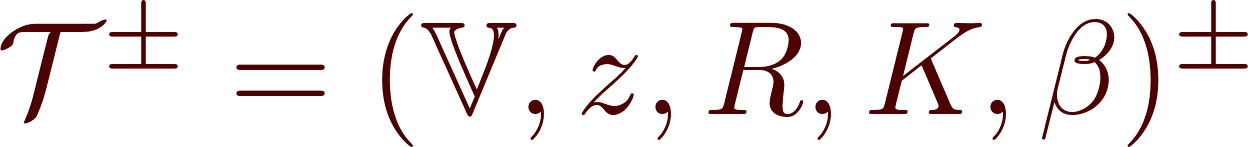 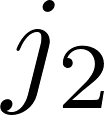 Introduce a notion of ``interface webs’’
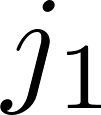 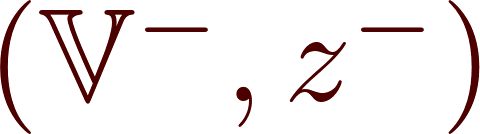 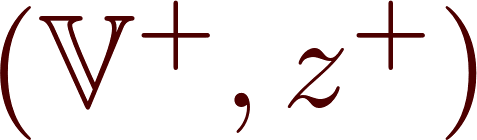 These behave like half-plane webs and we can define an Interface Amplitude to be a solution of the MC equation:
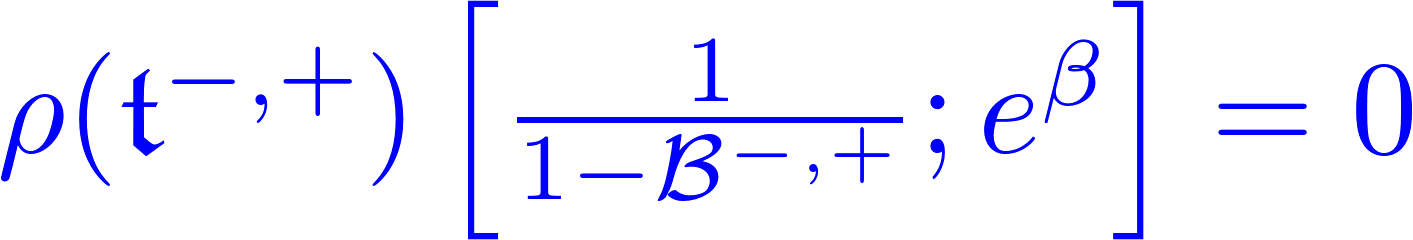 Category of Interfaces
Interfaces are very much like Branes,
Chan-Paton:
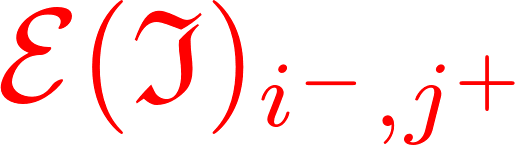 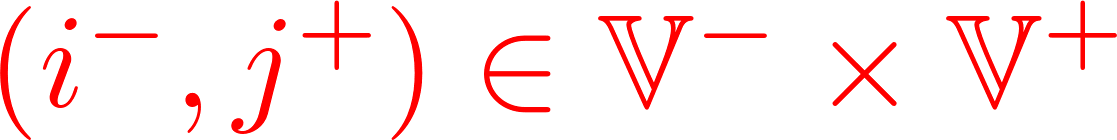 In fact we can define an  A category of Interfaces between the two theories:
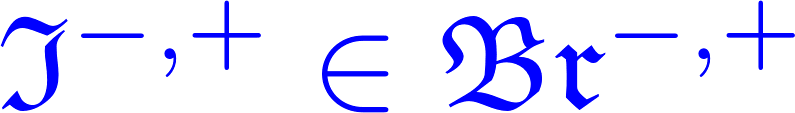 Note: If one of the Theories is trivial we simply recover the category of Branes.
Example – 1/2
What is an Interface between a trivial theory          T  and itself?
Taut Interface webs:
Interface webs:
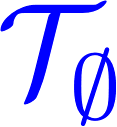 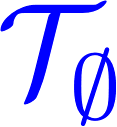 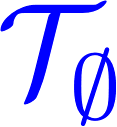 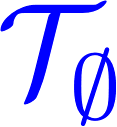 Example – 2/2
Chan-Paton data:
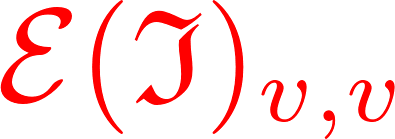 Just a Z-graded module
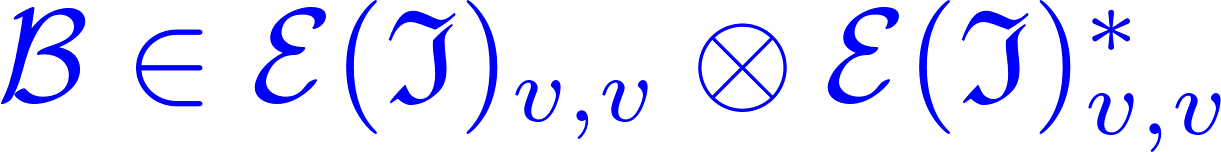 Interface amplitude:
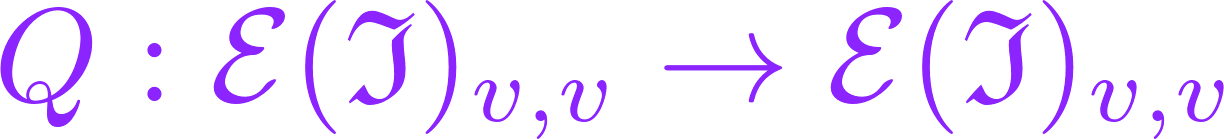 Maurer-Cartan equation:
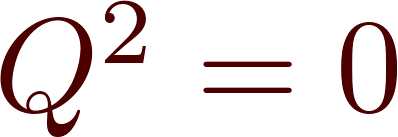 An interface between the trivial Theory and itself is just a chain complex!
Composition of Interfaces -1
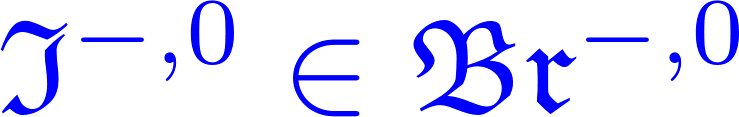 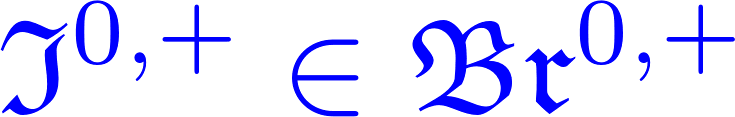 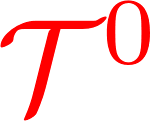 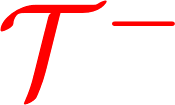 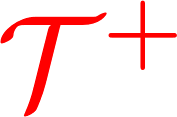 Want to define a ``multiplication’’ of the Interfaces…
Composition of Interfaces - 2
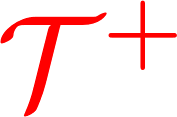 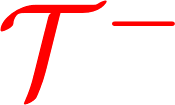 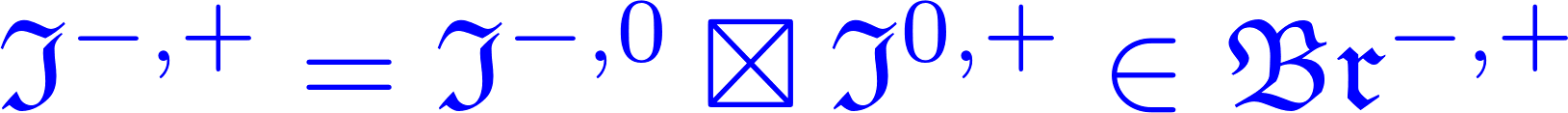 Mapping of Branes
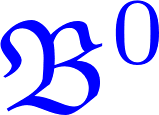 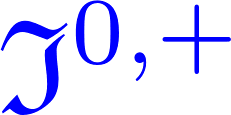 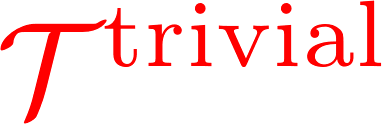 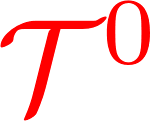 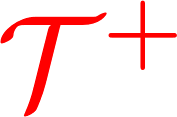 Special case: ``maps’’  branes in theory T 0 to branes in theory T + :
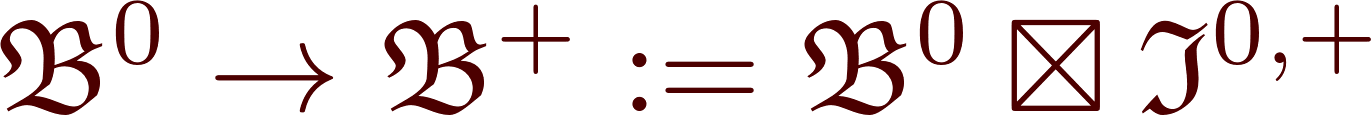 Technique: Composite webs
Given  data
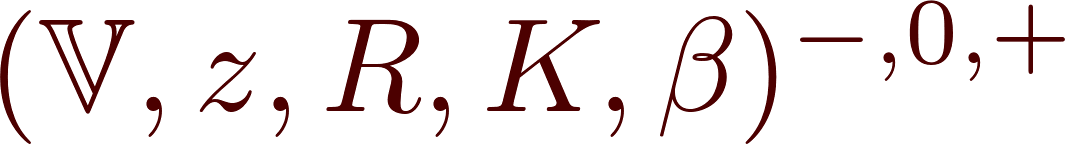 Introduce a notion of ``composite webs’’
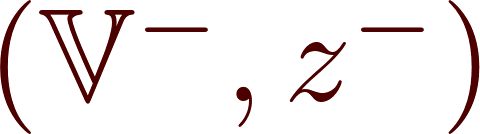 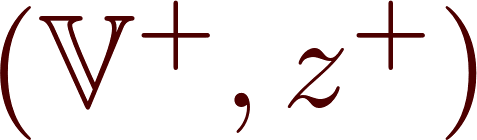 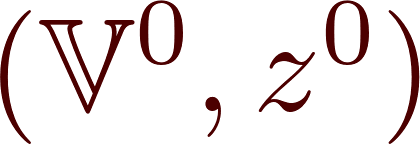 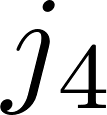 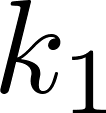 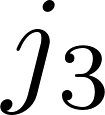 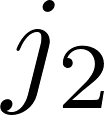 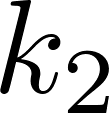 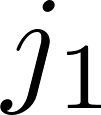 Def: Composition of Interfaces
A convolution identity implies:
Interface amplitude
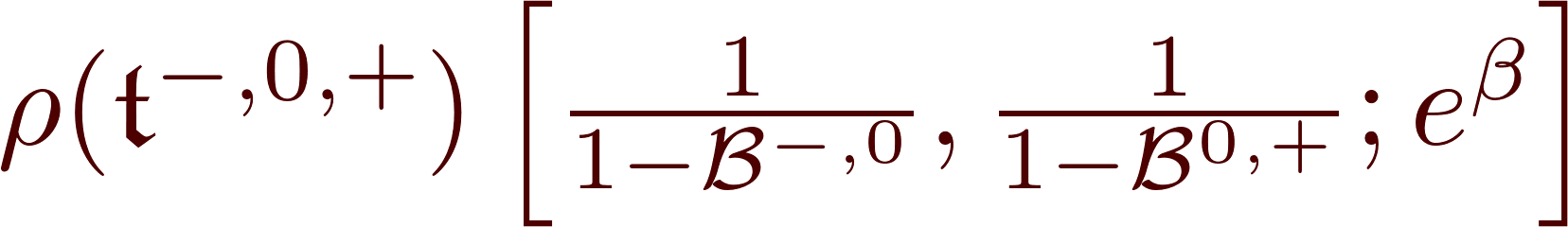 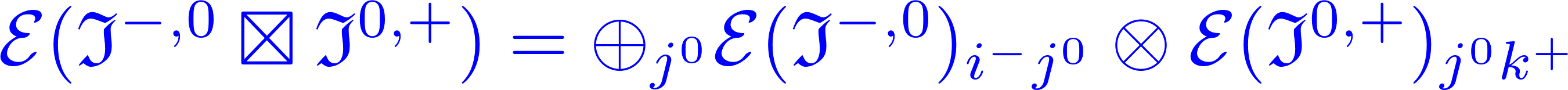 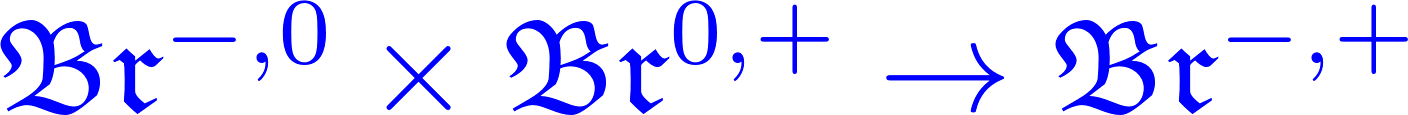 Physically: An OPE of susy Interfaces
Theorem: The product is an A bifunctor
Associativity?
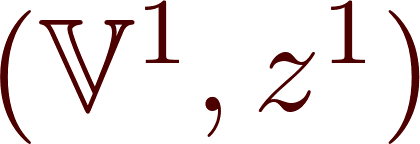 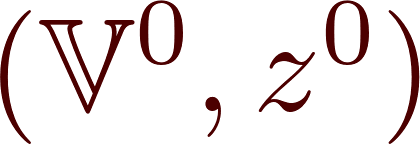 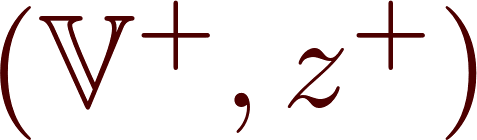 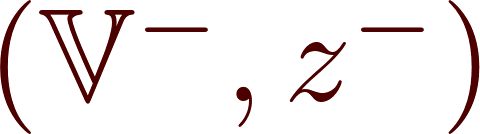 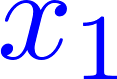 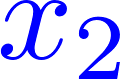 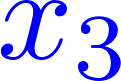 Homotopy Equivalence
(Standard homological algebra)
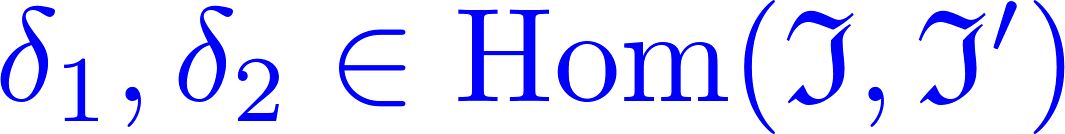 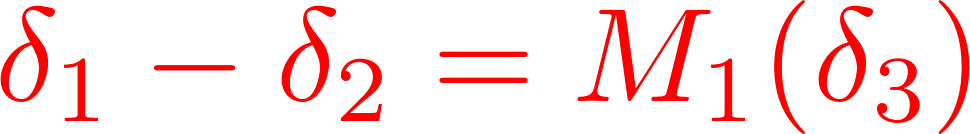 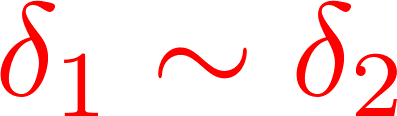 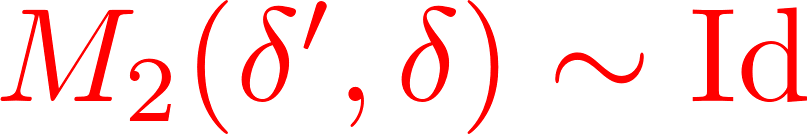 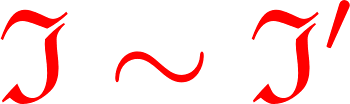 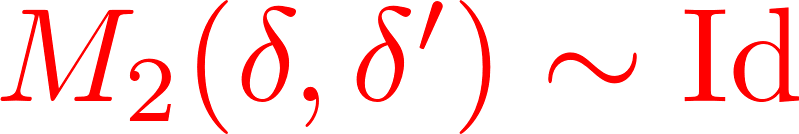 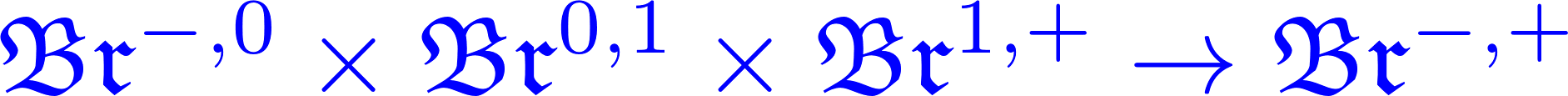 Product is associative up to homotopy equivalence
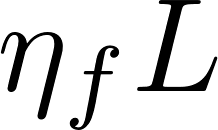 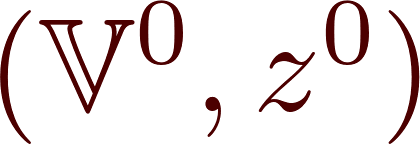 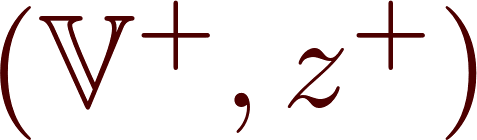 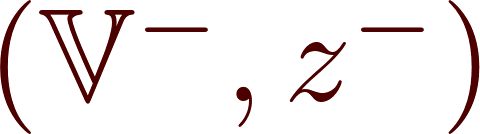 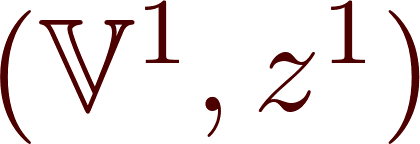 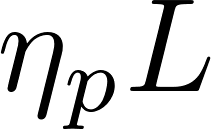 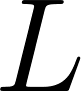 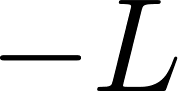 Webology: Deformation type, taut element, convolution identity, …
An A 2-category
Objects, or 0-cells are Theories:
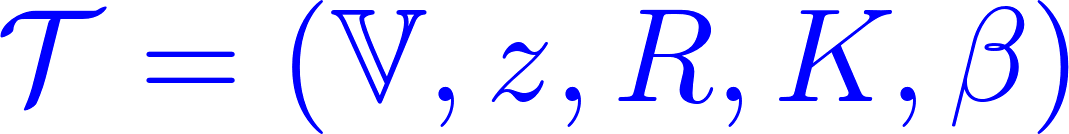 1-Morphisms, or 1-cells are objects in the category of Interfaces:
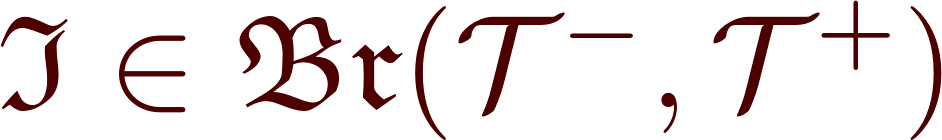 2-Morphisms, or 2-cells are morphisms in the category of Interfaces:
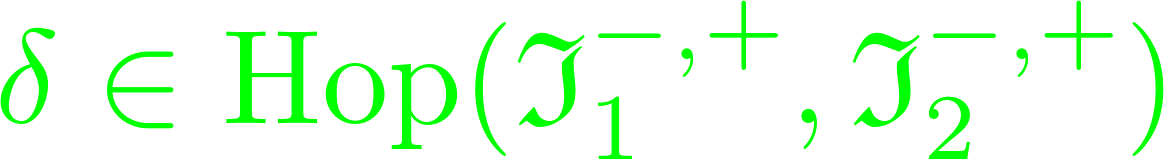 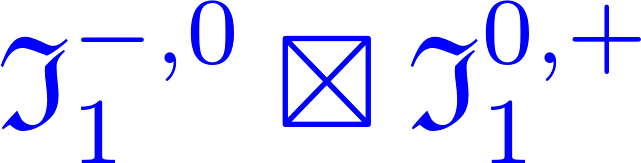 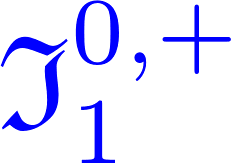 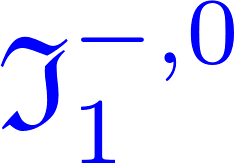 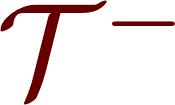 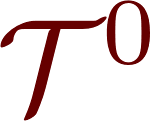 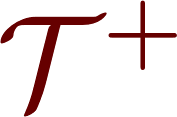 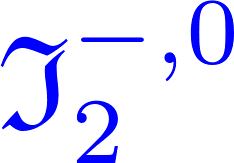 Parallel Transport of Categories
For any continuous path:
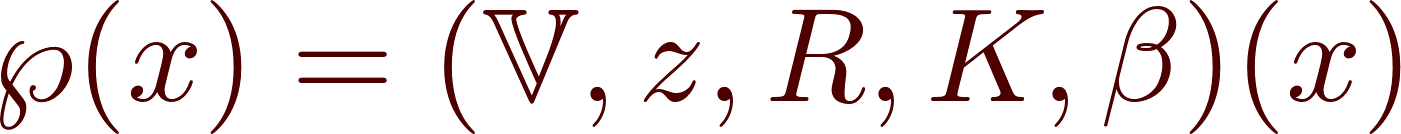 we want to associate an A  functor:
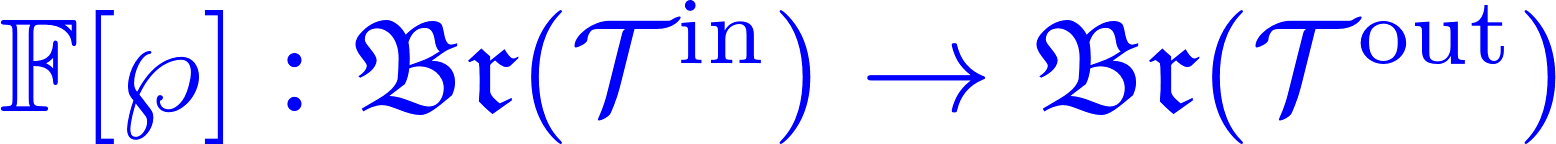 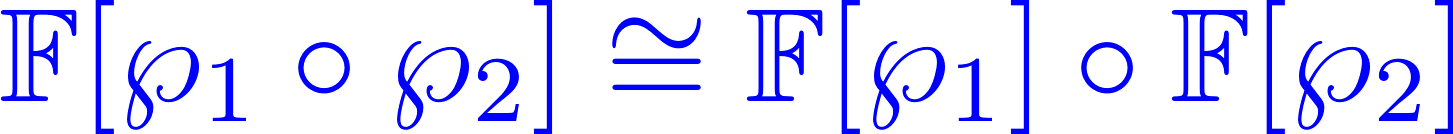 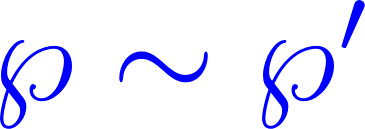 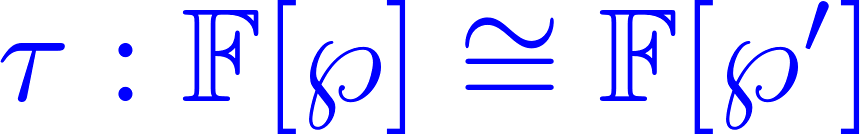 Interface-Induced Transport
Idea is to induce it via a suitable Interface:
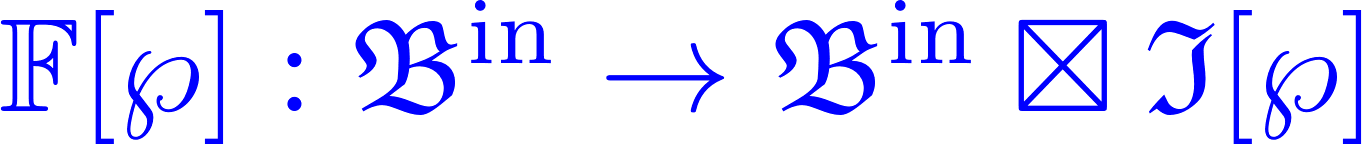 But, given a path ,  how do we construct the Interface?
Example: Spinning Weights
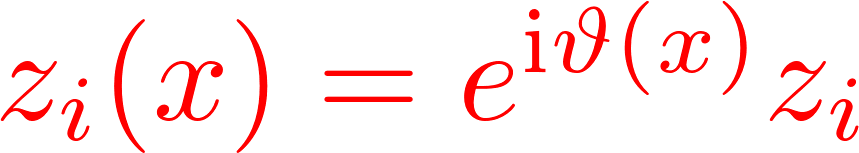 constant
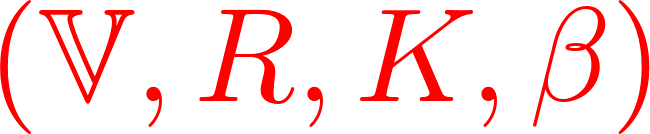 We can construct explicitly:
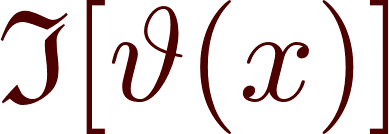 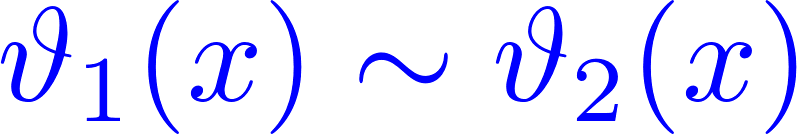 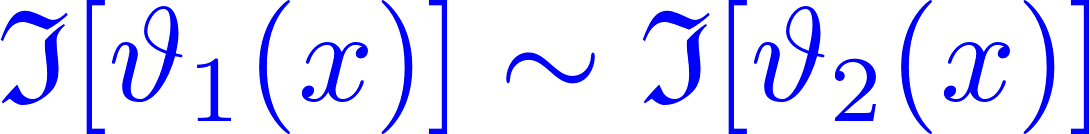 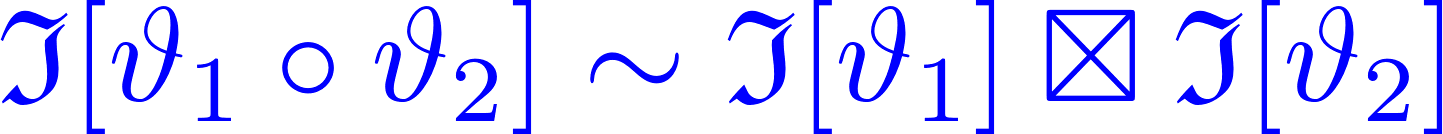 Technique: Curved Webs
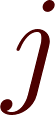 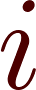 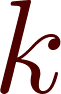 Webology: Deformation type, taut element, convolution identity, …
Reduction to Elementary Interfaces:
The Interface is trivial except at some special “binding points”
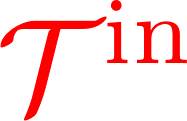 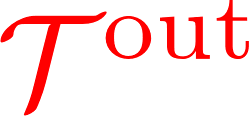 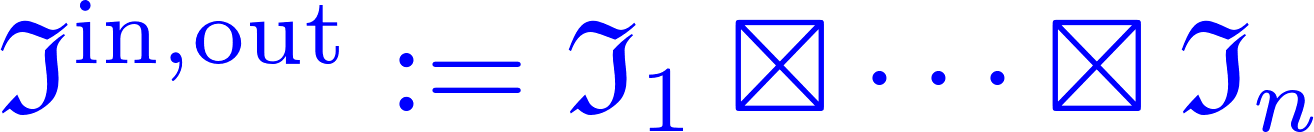 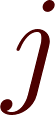 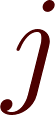 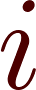 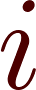 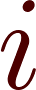 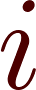 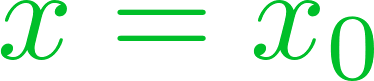 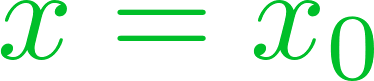 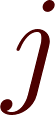 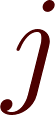 Future stable
Past stable
CP-Factors for
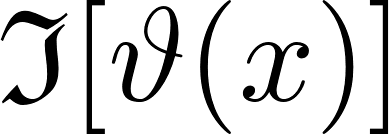 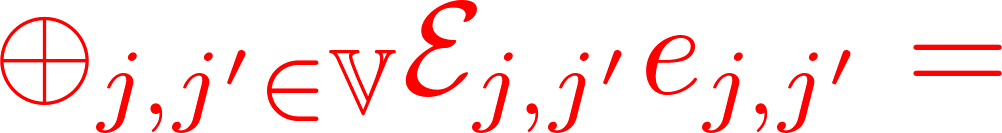 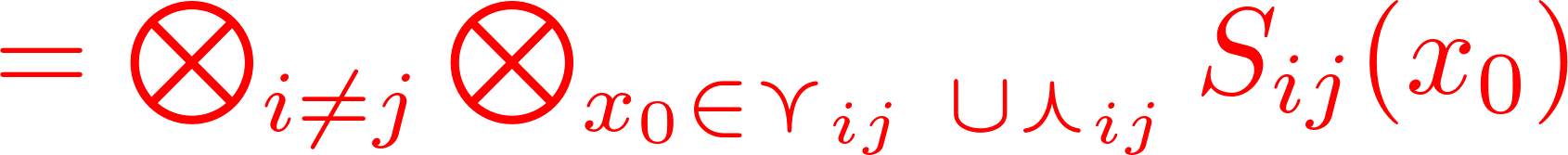 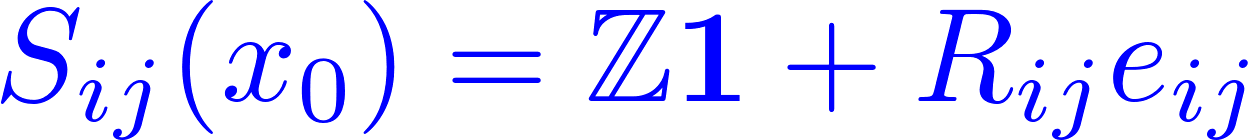 Future stable
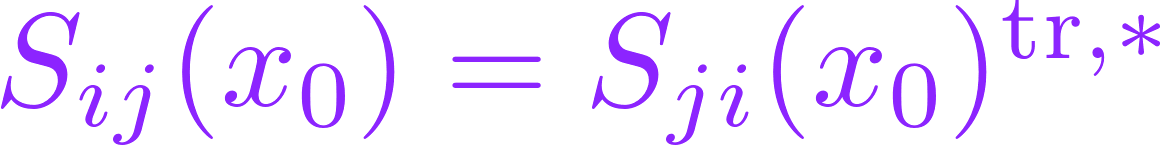 Past stable
In this way we categorify the ``detour rules’’ of the nonabelianization map of spectral network theory.
General Case?
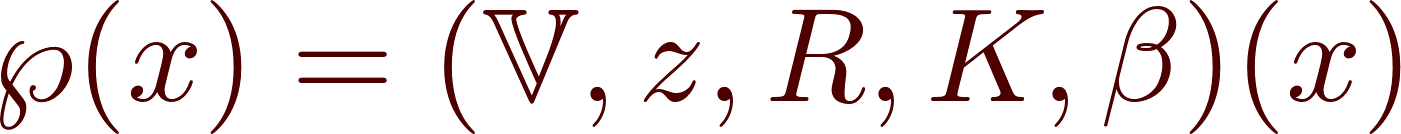 To continuous  we want to associate an A  functor
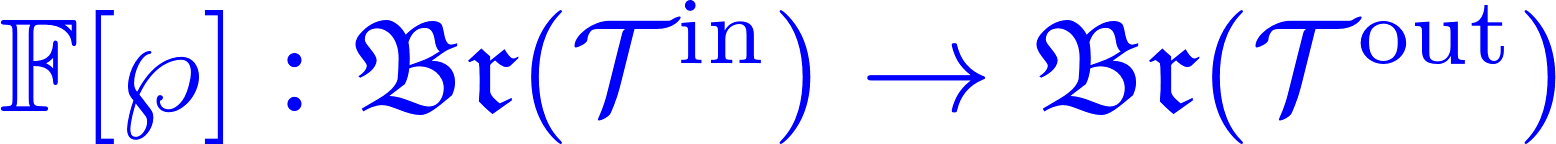 etc.
You can’t do that for arbitrary (x) !
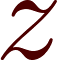 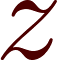 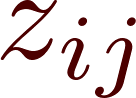 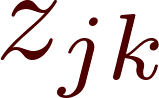 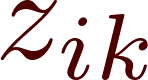 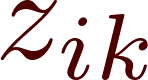 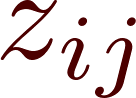 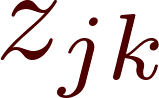 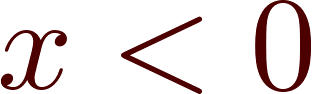 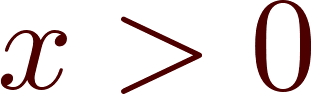 Categorified Cecotti-Vafa Wall-Crossing
We cannot construct F[] keeping   and Rij  constant!
Existence of suitable Interfaces needed for flat transport of Brane categories implies that the 
web representation jumps discontinuously:
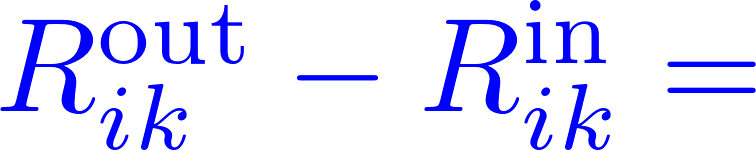 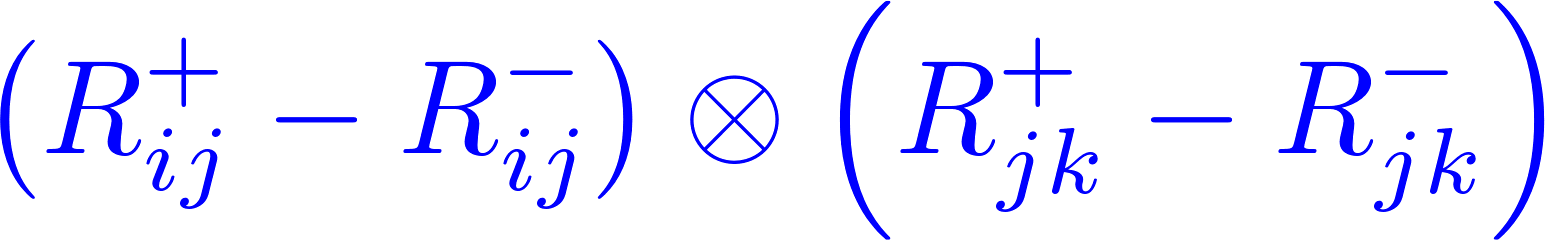 Categorified Wall-Crossing
In general: the existence of suitable wall-crossing Interfaces needed to construct a flat parallel transport F[]  demands that, for certain paths of vacuum weights, the web representations (and interior amplitude) must jump discontinuously.
Moreover, the existence of wall-crossing interfaces  constrains how these data must jump.
Outline
Introduction, Motivation, & Results
A tiny bit of background: Landau-Ginzburg models
Webs and their representations: Defining a Theory
Half-plane webs & Branes:  A  Categories
Interfaces & Parallel Transport of Brane Categories
Potential application to knot homology
Summary & Outlook
88
Knot Homology -1/3
(Approach of E. Witten, 2011)
Study (2,0) superconformal theory based on Lie algebra g
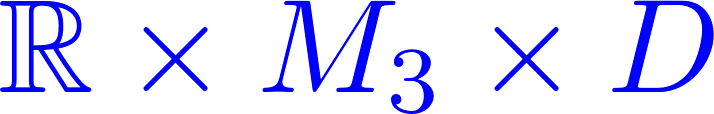 D
TIME
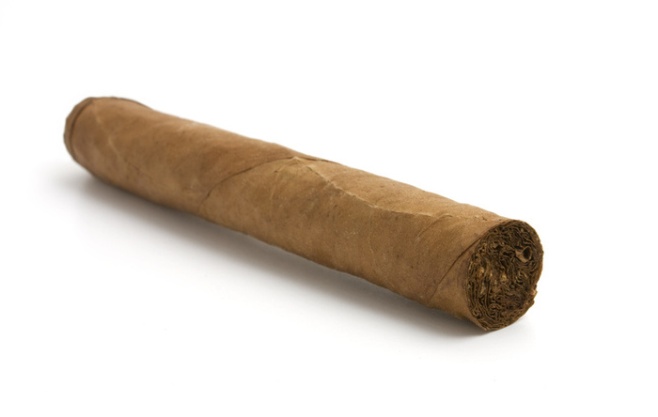 M3: 3-manifold containing a surface defect at R x L x {p}
p
More generally, the surface defect is supported on a link cobordism L1  L2:
Knot Homology – 2/3
Now, KK reduce by U(1) isometry of the cigar D with fixed point p to obtain 5D SYM on  
R x M3 x R+
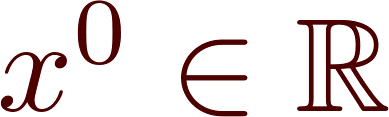 Link cobordism
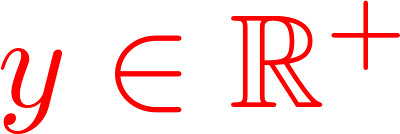 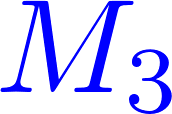 Knot Homology – 3/3
Hilbert space of states depends on M3 and L:
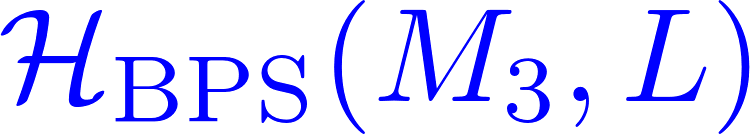 is identified with the knot homology of L in M3.
This space is constructed from a chain complex using infinite-dimensional Morse theory on a space of gauge fields and 
adjoint-valued differential forms.
Gaiotto-Witten Reduction – 1/3
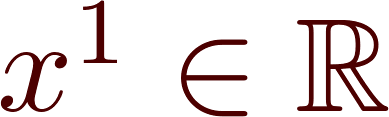 View the link as an evolution of complex numbers
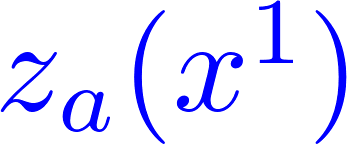 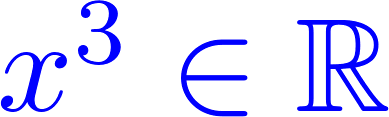 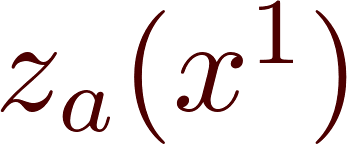 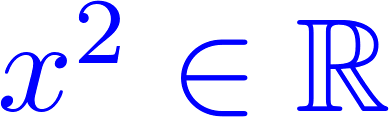 Gaiotto-Witten Reduction – 2/3
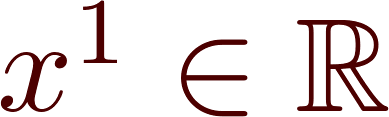 Each link component is labeled with an irrep Ra of g
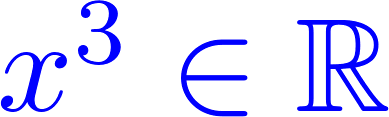 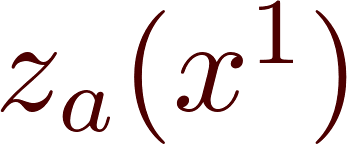 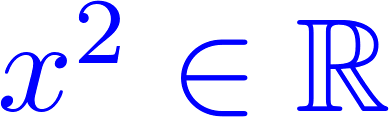 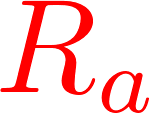 Gaiotto-Witten Reduction – 3/3
Claim: When za do not depend on x1 the Morse complex based on KW equations is equivalent to the MSW complex of a  LG theory in the (x0,x1) plane with superpotential:
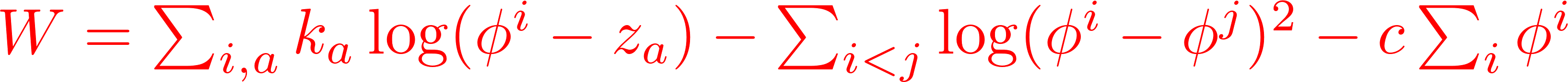 Ra = su(2) irrep of dimension ka+1
i = 1,…    Fields of the LG model
za   a= 1,…    Parameters of the LG model
So variations of parameters:
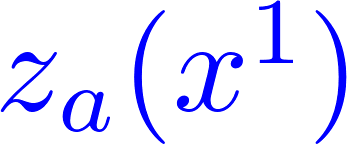 give interfaces between theories
Braiding & Fusing Interfaces
Braiding Interface:
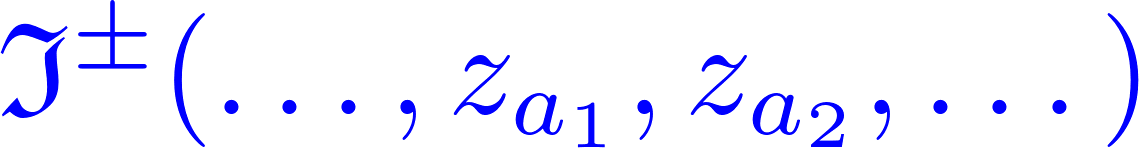 Fusing  Interfaces:
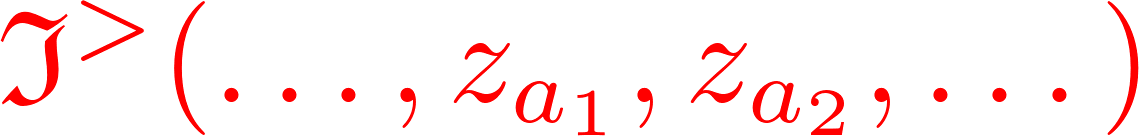 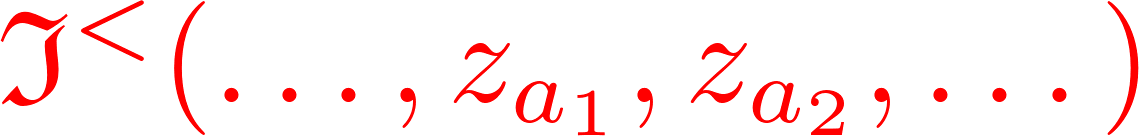 A tangle gives an x1-ordered set of braidings and fusings.
Proposal for knot homology complex
Let the corresponding x1-ordered sequence of interfaces be
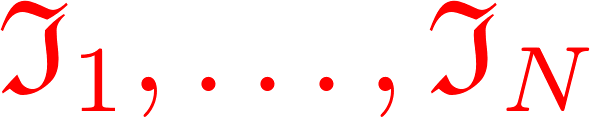 The corresponding knot homology complex is proposed to be:
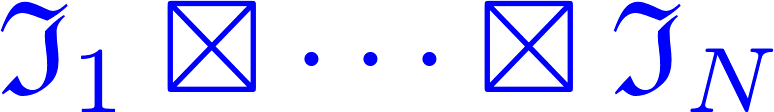 It is an Interface between a trivial theory and itself, and that is the same as a chain complex.
Outline
Introduction, Motivation, & Results
A tiny bit of background: Landau-Ginzburg models
Webs and their representations: Defining a Theory
Half-plane webs & Branes:  A  Categories
Interfaces & Parallel Transport of Brane Categories
Potential application to knot homology
Summary & Outlook
97
Summary
Motivated by 1+1 QFT we constructed a web-based formalism

2. This naturally leads to L and A  structures. 

3. It gives a natural framework to discuss Brane categories and Interfaces and the 2-category structure

4. There is a notion of flat parallel transport of Brane categories. The existence of such a transport implies categorified wall-crossing formulae
Other Things We Did
1.  Detailed examples (ZN symmetric theories)
2. There are several interesting generalizations of the web-based formalism, not alluded to here. (Example: colliding critical points.)
3. The web-based formalism also allows one to discuss bulk and boundary local operators in the TFT.
4. A detailed argument shows the equivalence of the Brane category to the Fukaya-Seidel category.
Outlook
The generalization of the categorified 2d-4d 
wall-crossing formula remains to be understood. 
(WIP: with Davide and Tudor Dimofte)